STUDENT
PLANNER
Here is where your presentation begins
01
NOTES
02
SCIENCE
03
MATH
04
BIOLOGY
05
HISTORY
06
EXTRAS
NOTES
SCIENCE
WHOA!
MATH
This could be the part of the presentation where you can introduce yourself, write your email…
BIOLOGY
HISTORY
EXTRAS
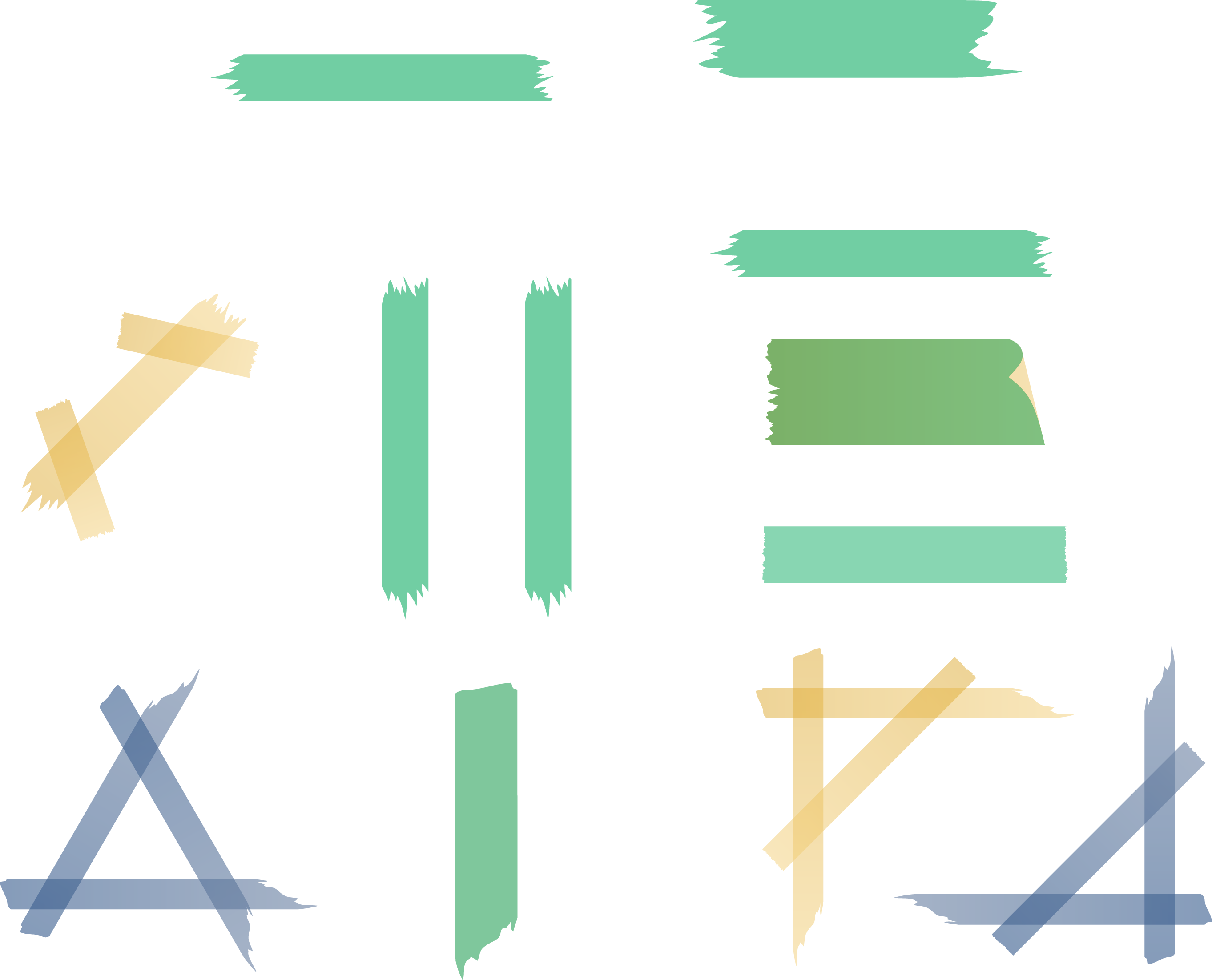 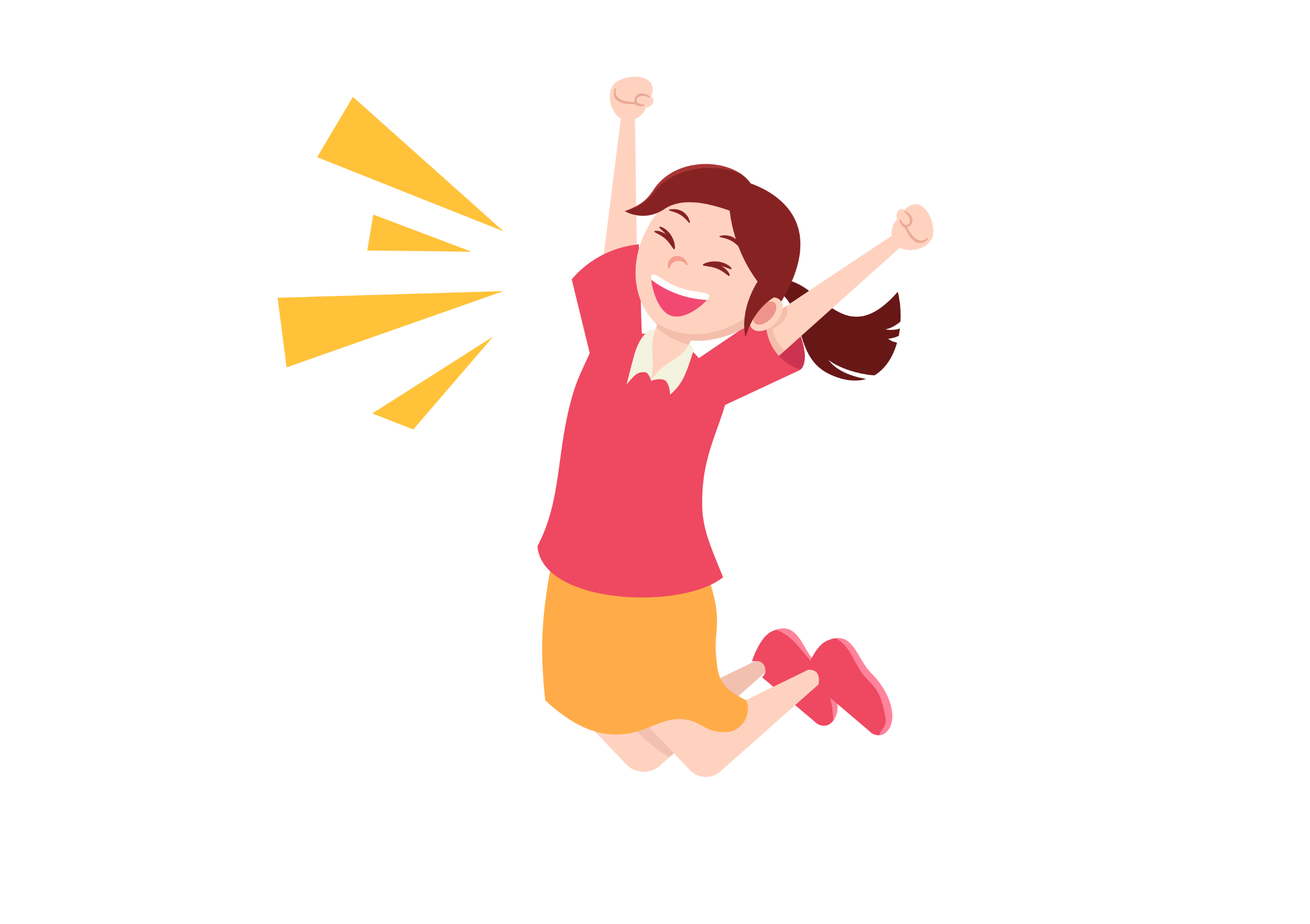 NOTES
AWESOME WORDS
SCIENCE
MATH
BIOLOGY
Because key words are great for catching your audience’s attention
HISTORY
EXTRAS
NOTES
MONTHLY CALENDAR
SCIENCE
Sun
Mon
Tue
Wed
Thu
Fri
Sat
Week 1
MATH
1
3
2
4
6
5
Week 2
8
10
9
11
13
7
12
BIOLOGY
Week 3
15
17
16
18
20
14
19
Week 4
HISTORY
22
24
23
25
27
21
26
Week 5
29
31
30
28
EXTRAS
NOTES
WEEKLY PLANNER
SCIENCE
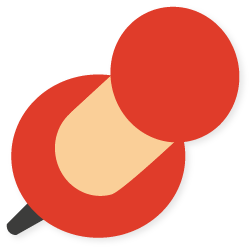 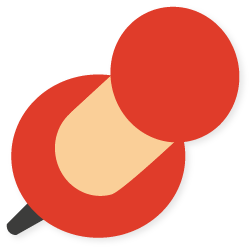 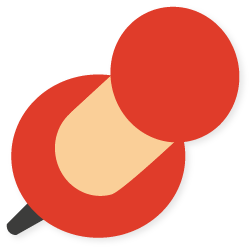 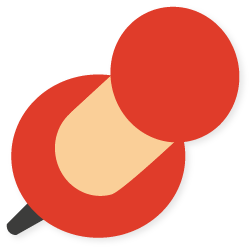 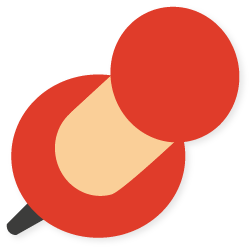 Mon
Tue
Wed
Thu
Fri
MATH
BIOLOGY
HISTORY
EXTRAS
09:00
10:00
11:00
14:00
15:00
16:00
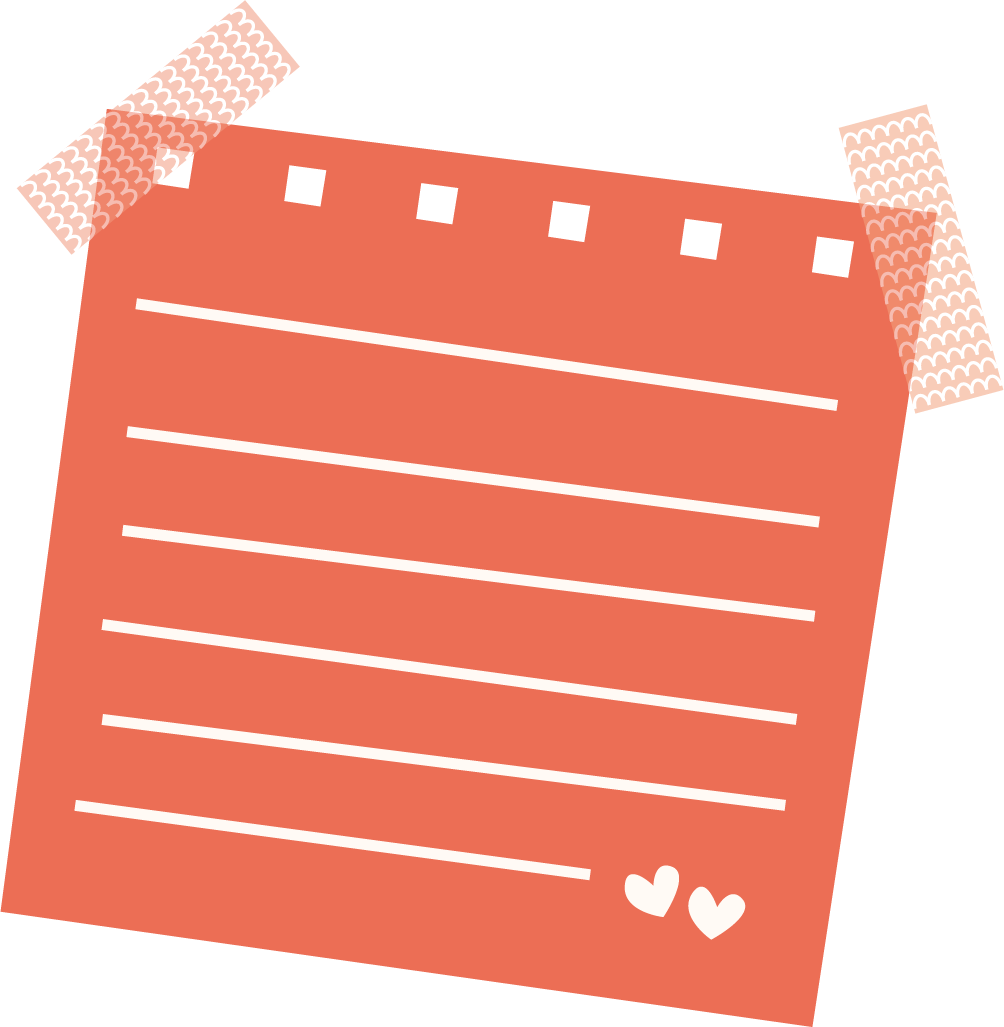 Notes:
Here you can describe your most important tasks or your homework
NOTES
DAYLY PLANNER
SCIENCE
To Do List
MATH
BIOLOGY
HISTORY
EXTRAS
Venus
Mercury
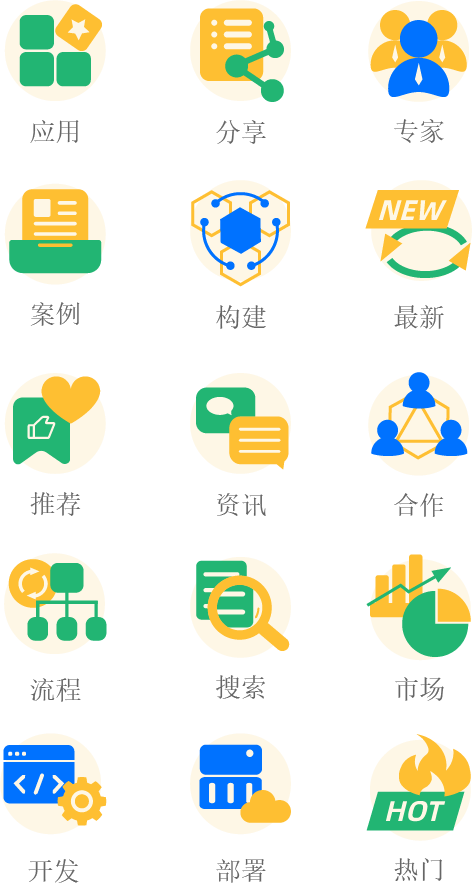 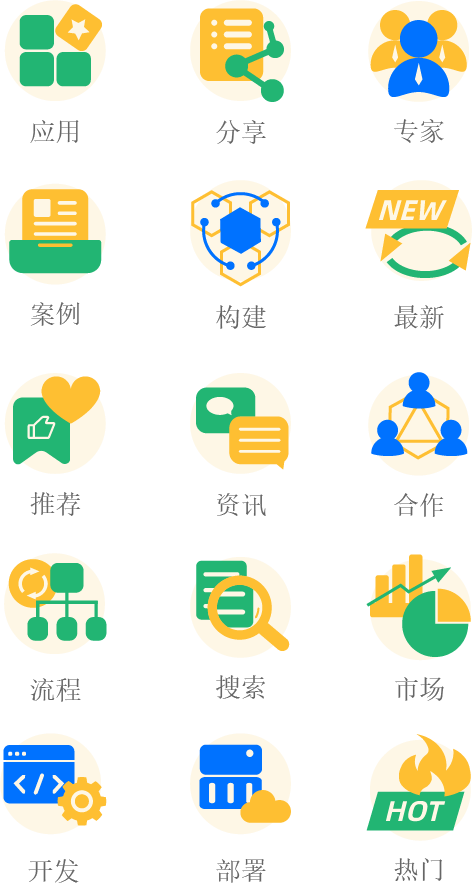 Mercury is the closest planet to the Sun andthe smallest one
Venus has a good name and is the second planet from the Sun
NOTES
NOTES
SCIENCE
Mercury
MATH
BIOLOGY
HISTORY
EXTRAS
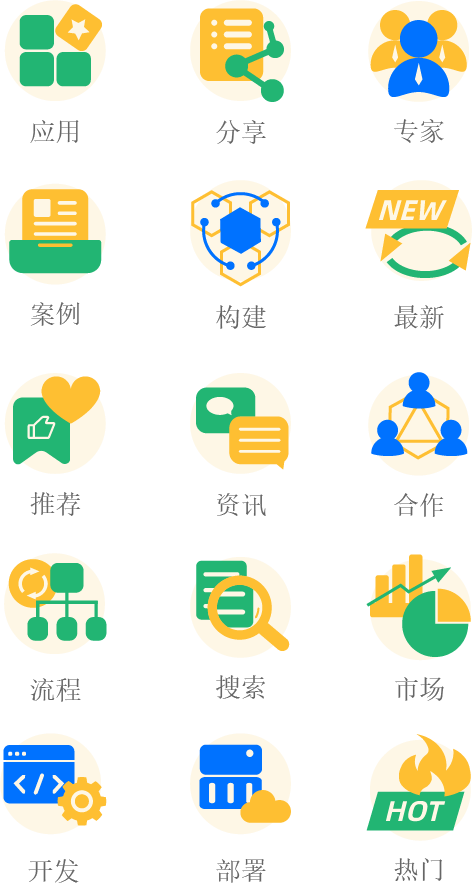 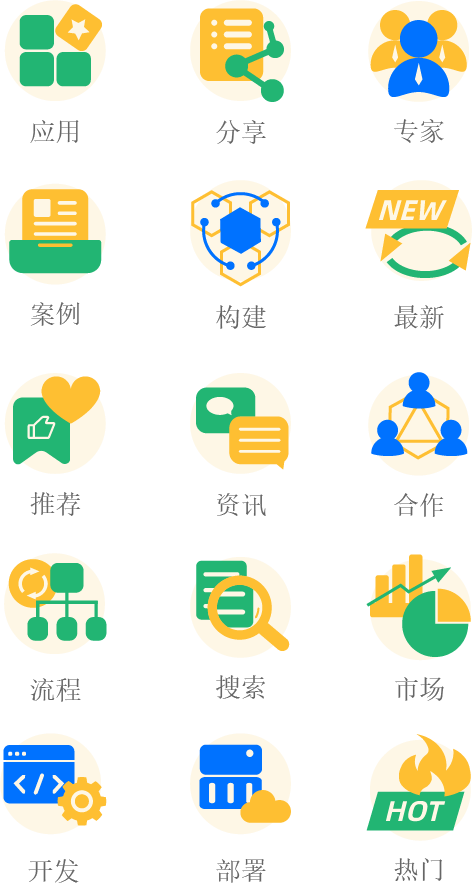 Mars
Mars
Mars is a very cold place
Mars is a very cold place
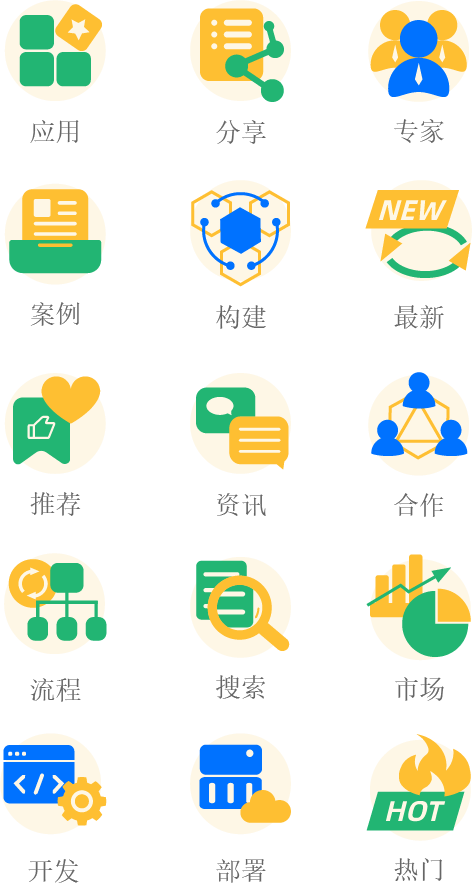 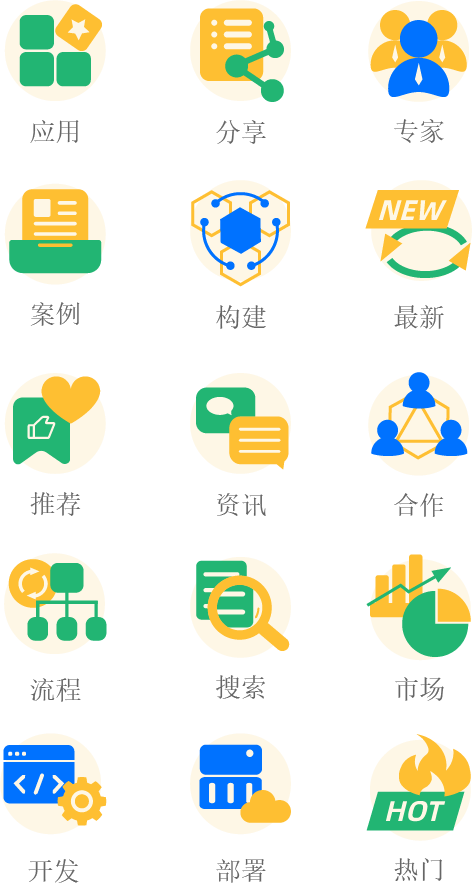 Jupiter
Jupiter
Jupiter is the biggest planet
Jupiter is the biggest planet
NOTES
MORE NOTES
SCIENCE
MATH
BIOLOGY
HISTORY
EXTRAS
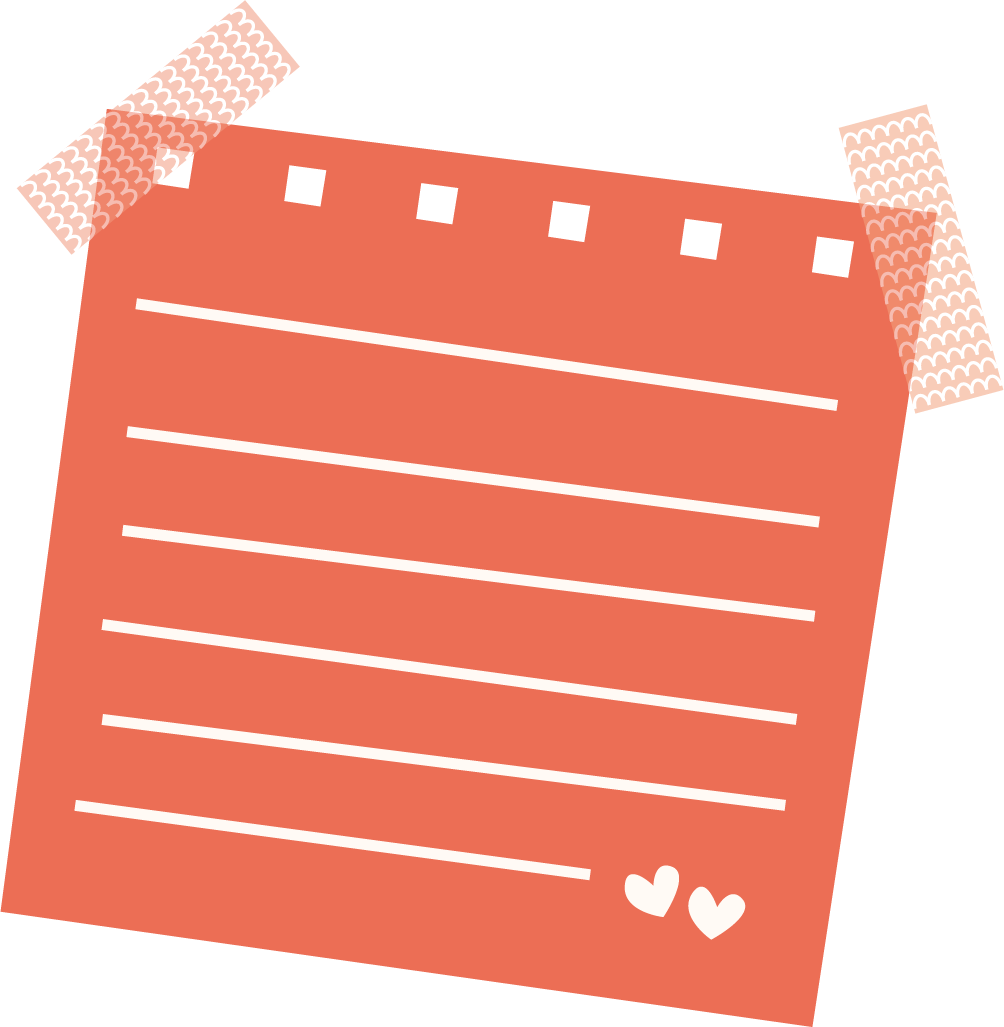 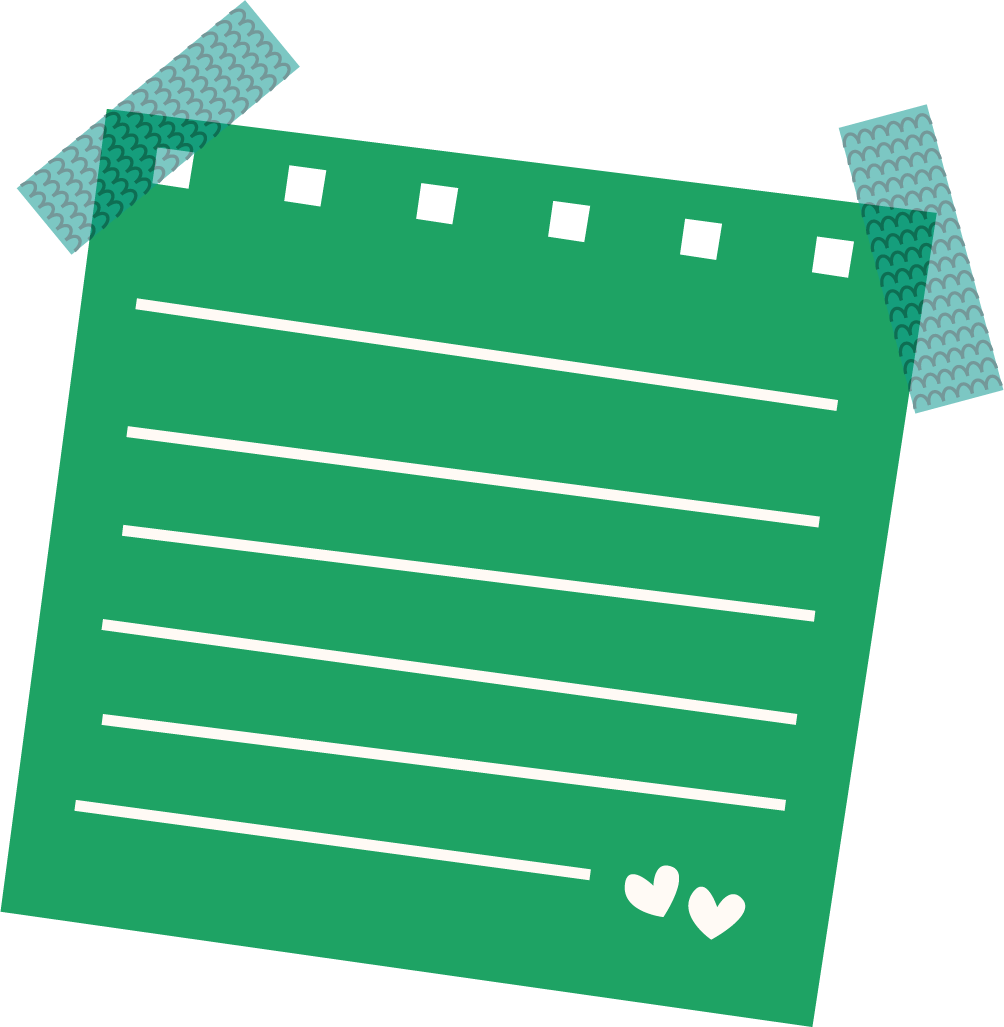 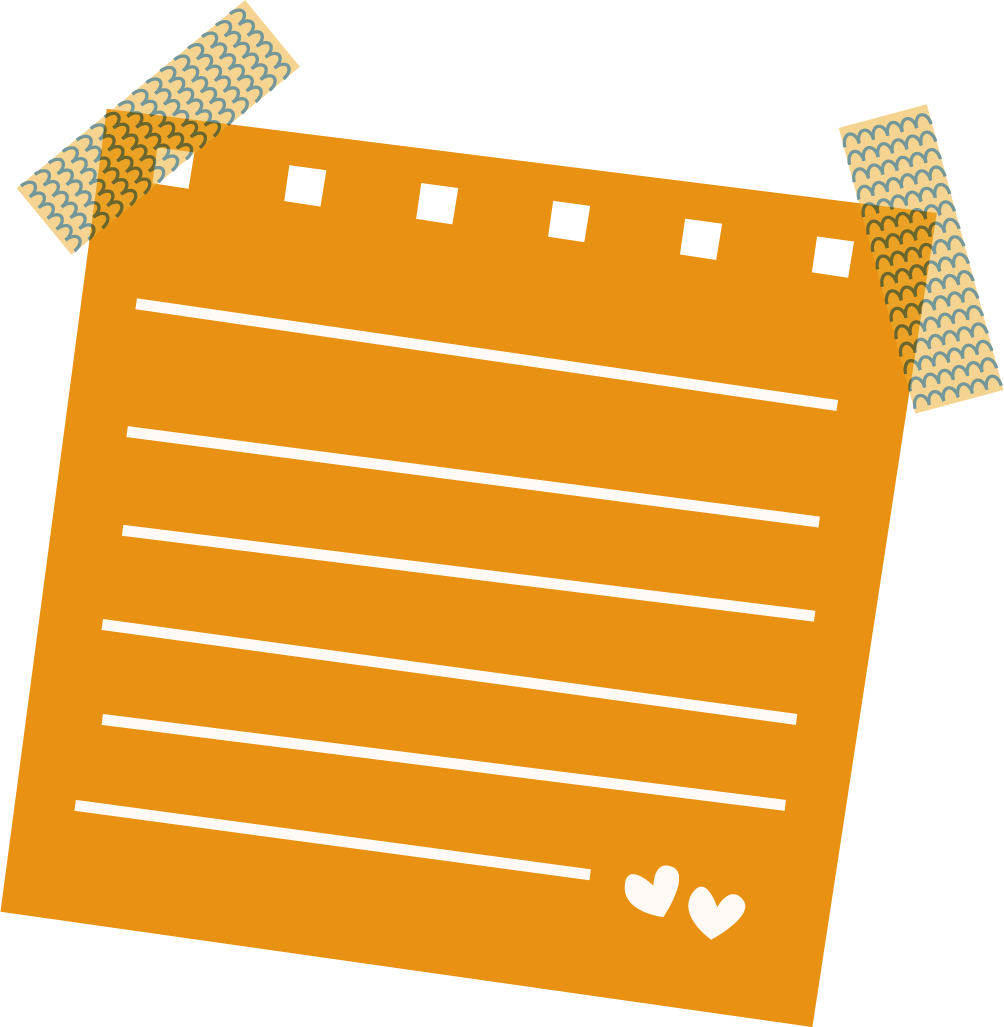 Notes:
Notes:
Notes:
Here you can describe your most important tasks or your homework
Here you can describe your most important tasks or your homework
Here you can describe your most important tasks or your homework
NOTES
AND STICKY NOTES
SCIENCE
MATH
BIOLOGY
HISTORY
EXTRAS
Mercury is the closest to the Sun
Mercury is the closest to the Sun
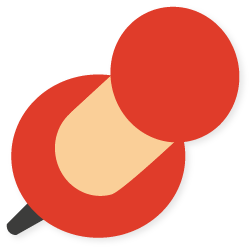 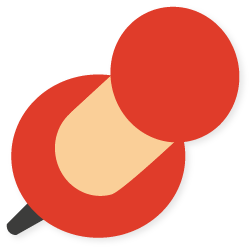 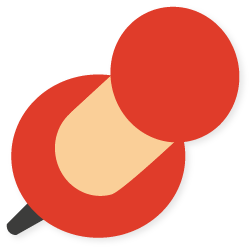 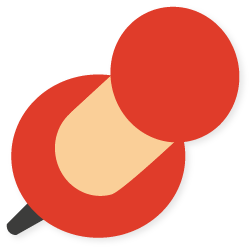 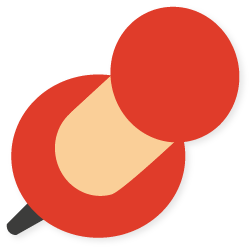 Mon
Tue
Wed
Thu
Fri
Mercury is the closest to the Sun
Mercury is the closest to the Sun
Mercury is the closest to the Sun
Mercury is the closest to the Sun
Mercury is the closest to the Sun
Mercury is the closest to the Sun
Mercury is the closest to the Sun
Mercury is the closest to the Sun
NOTES
SCIENCE PLAN
SCIENCE
MATH
BIOLOGY
HISTORY
EXTRAS
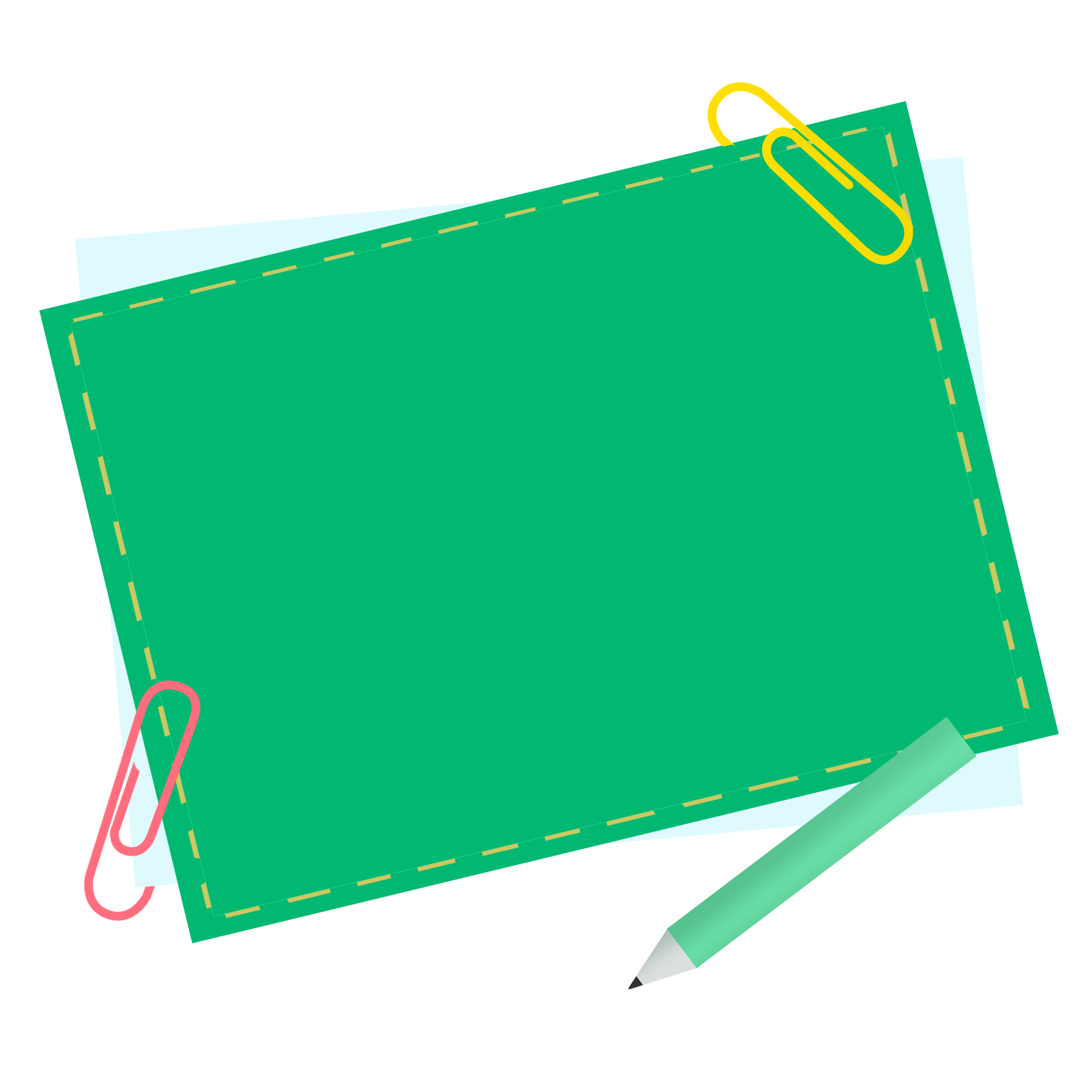 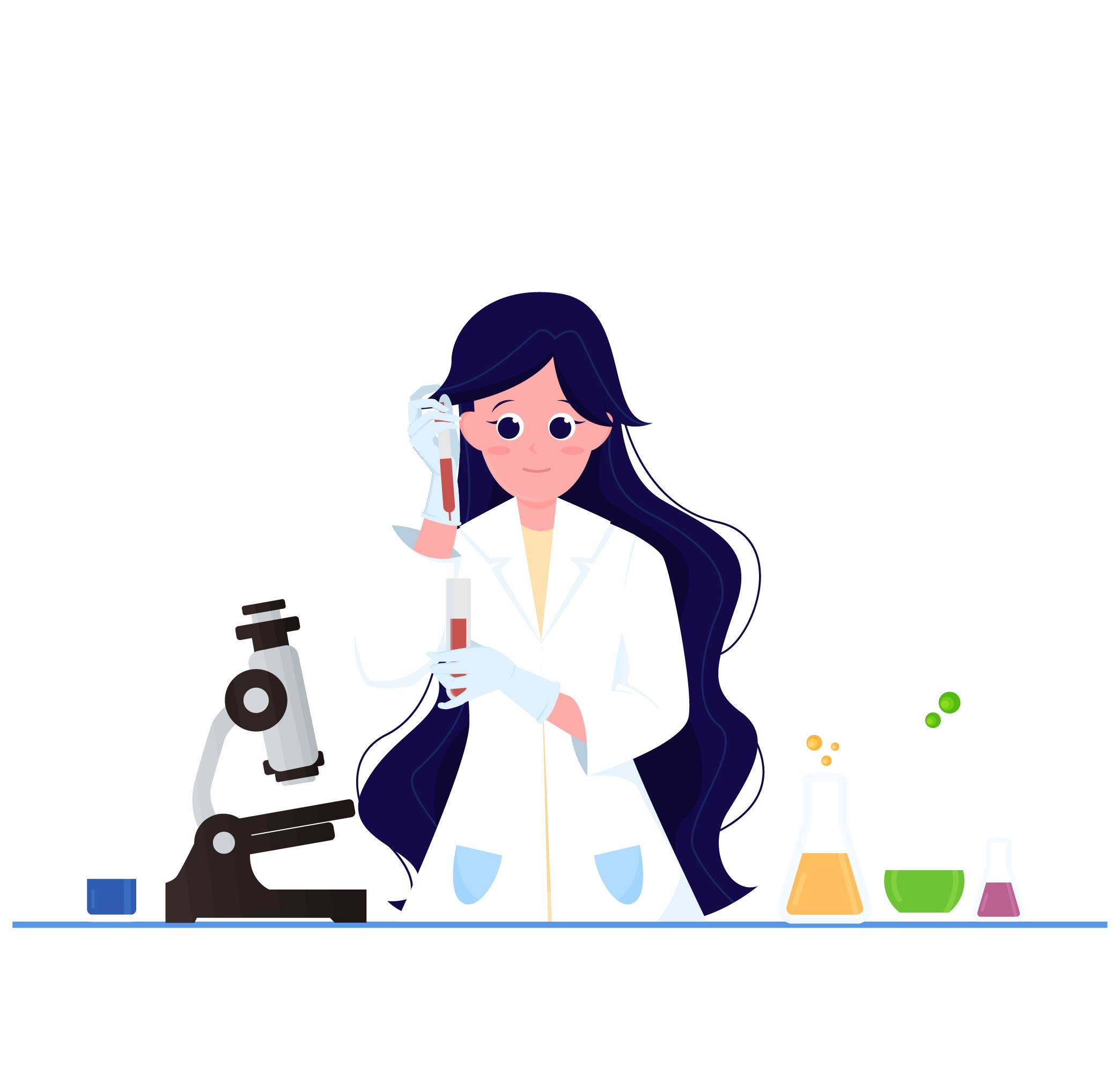 NOTES
SCIENCE
“This is a quote, words full of wisdom that someone important said and can make the reader get inspired.”
—Famous Scientist
MATH
BIOLOGY
HISTORY
EXTRAS
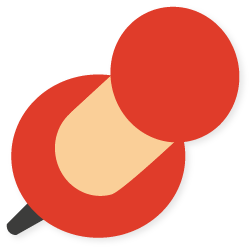 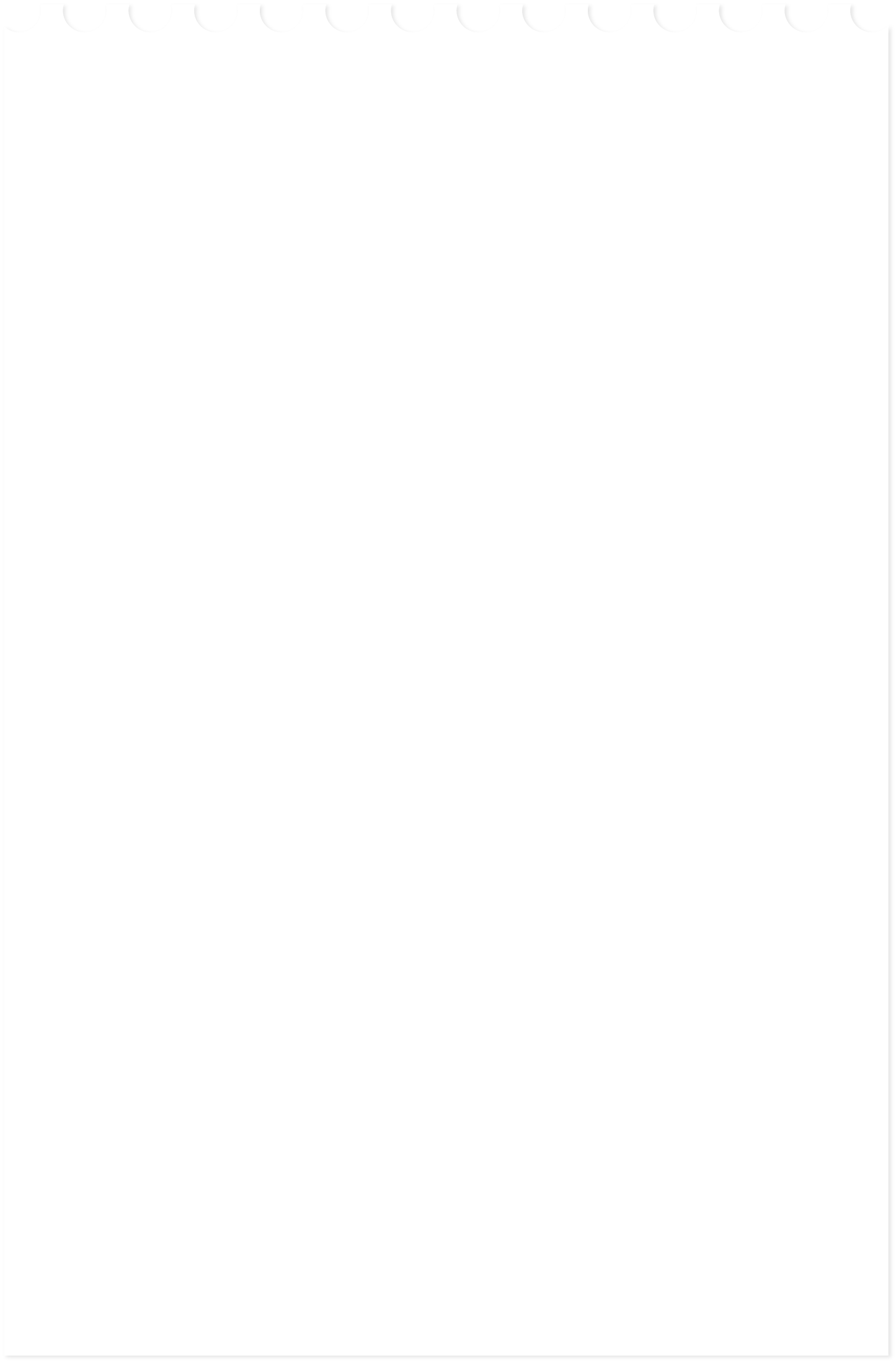 215
days until the holidays and counting
NOTES
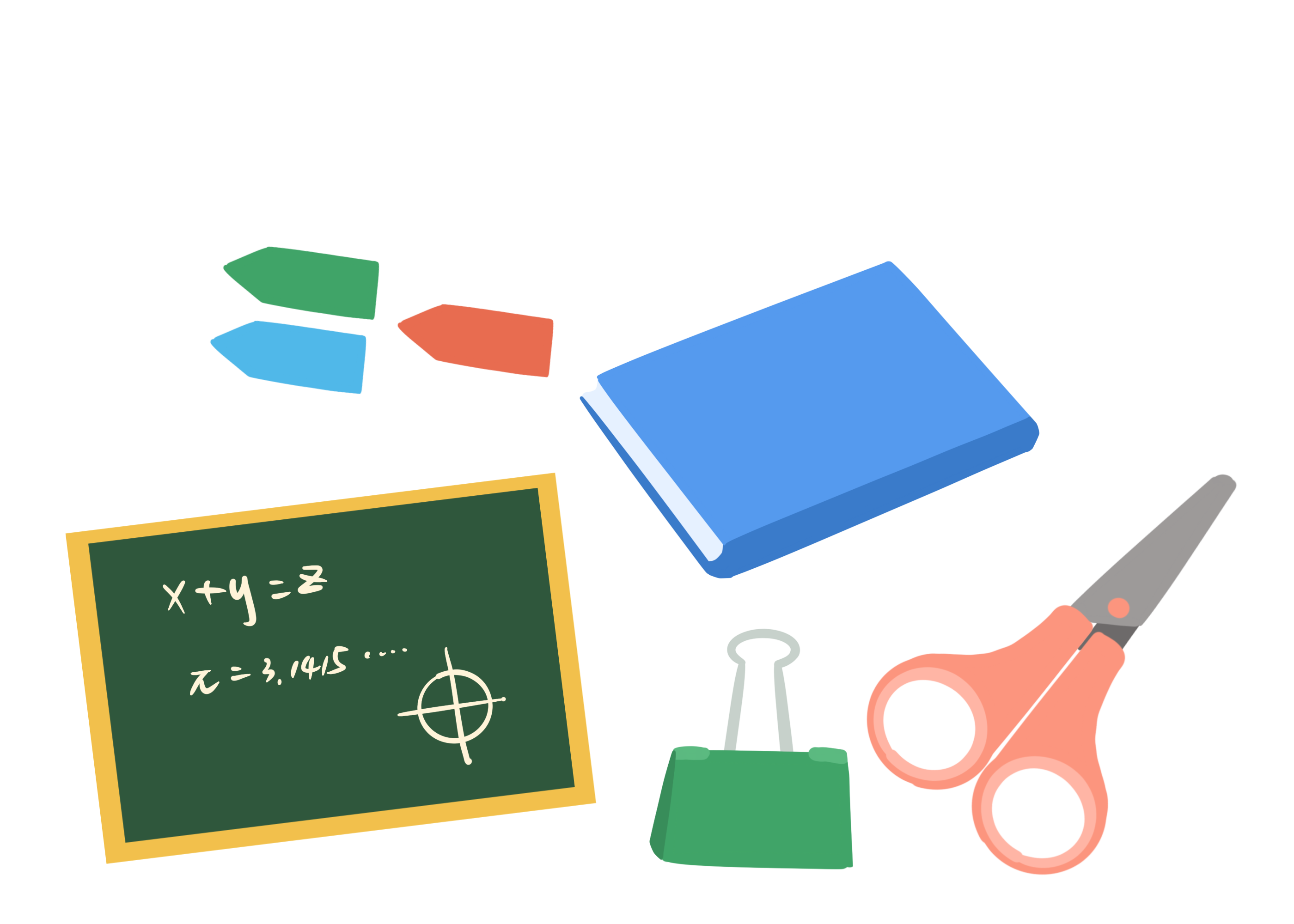 SCIENCE
MATH
MATH
BIOLOGY
HISTORY
EXTRAS
NOTES
SCIENTIFIC COMPARISON
SCIENCE
Mercury is the smallest planet
Jupiter is the biggest planet
MATH
Option 1
30%
60%
BIOLOGY
Option 2
45%
20%
Option 3
40%
50%
HISTORY
Option 4
60%
45%
EXTRAS
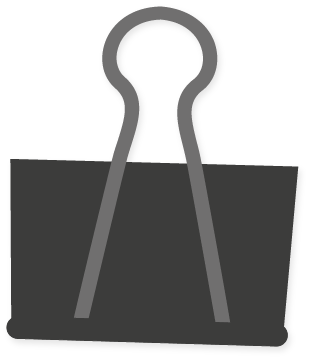 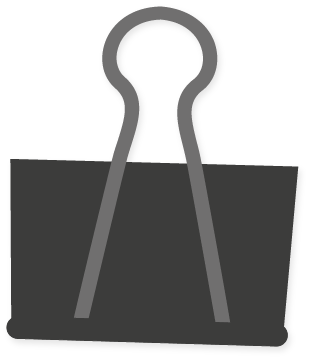 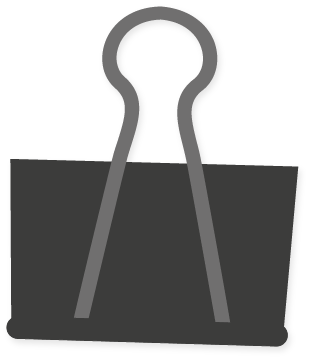 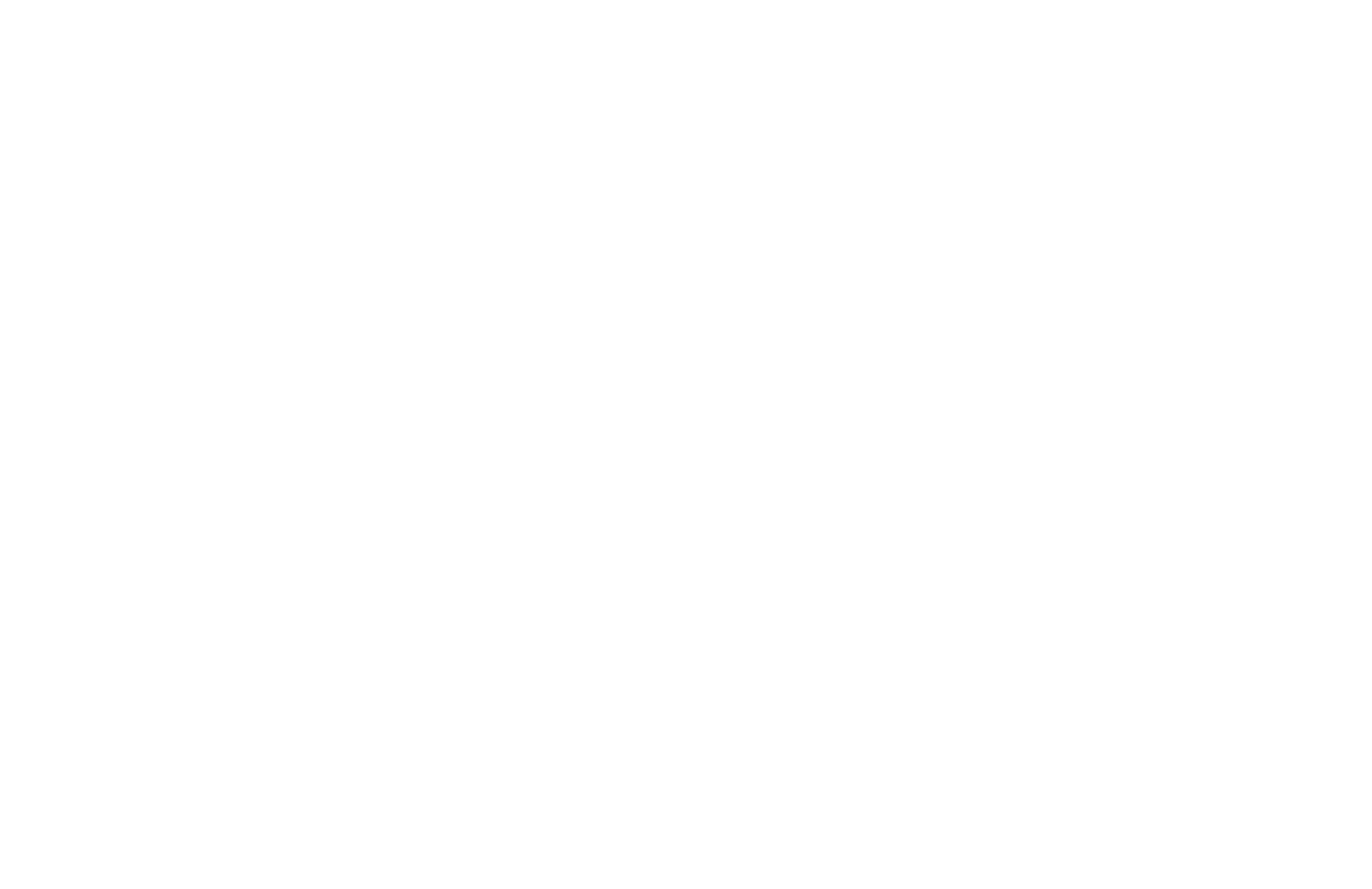 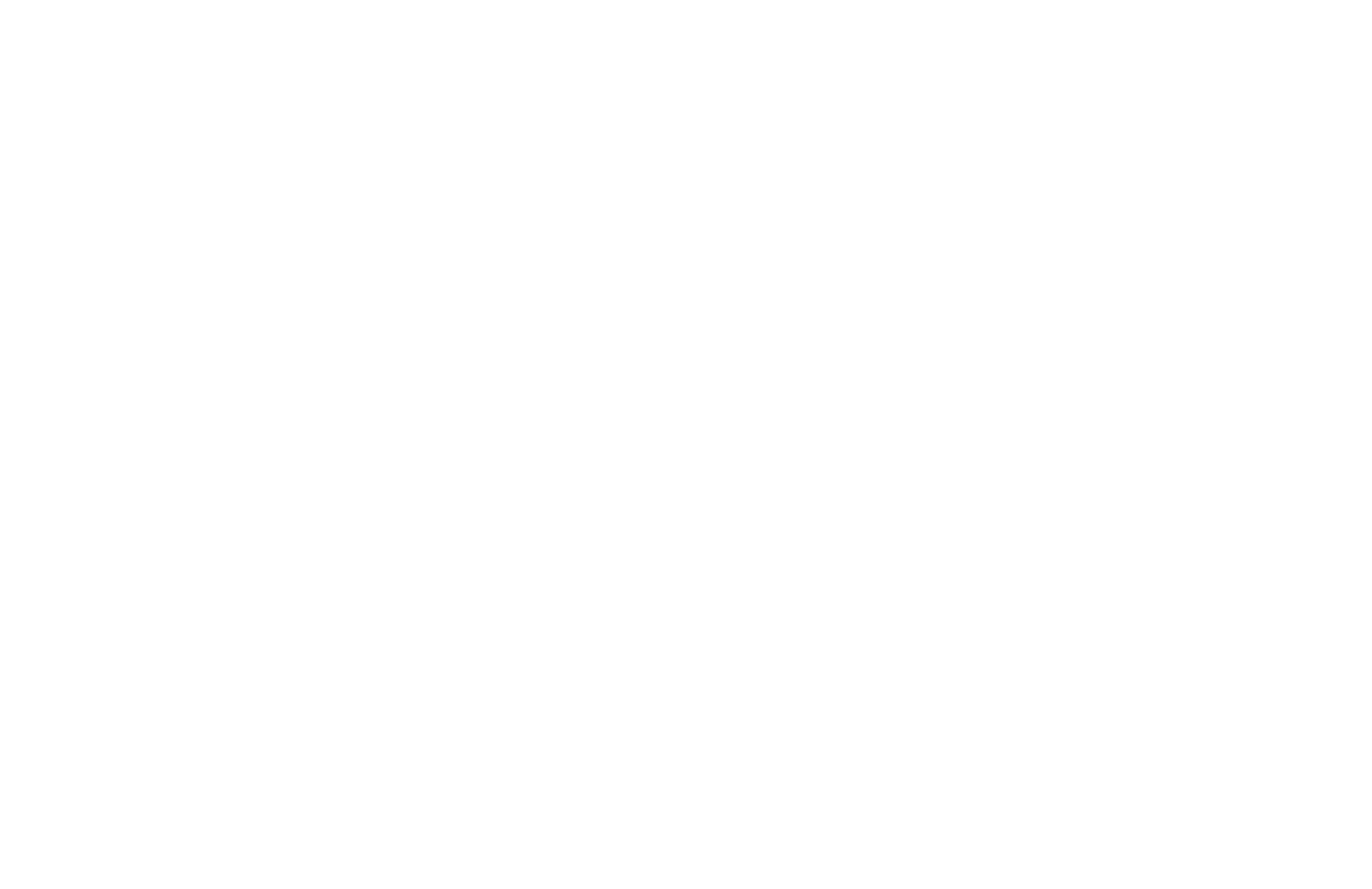 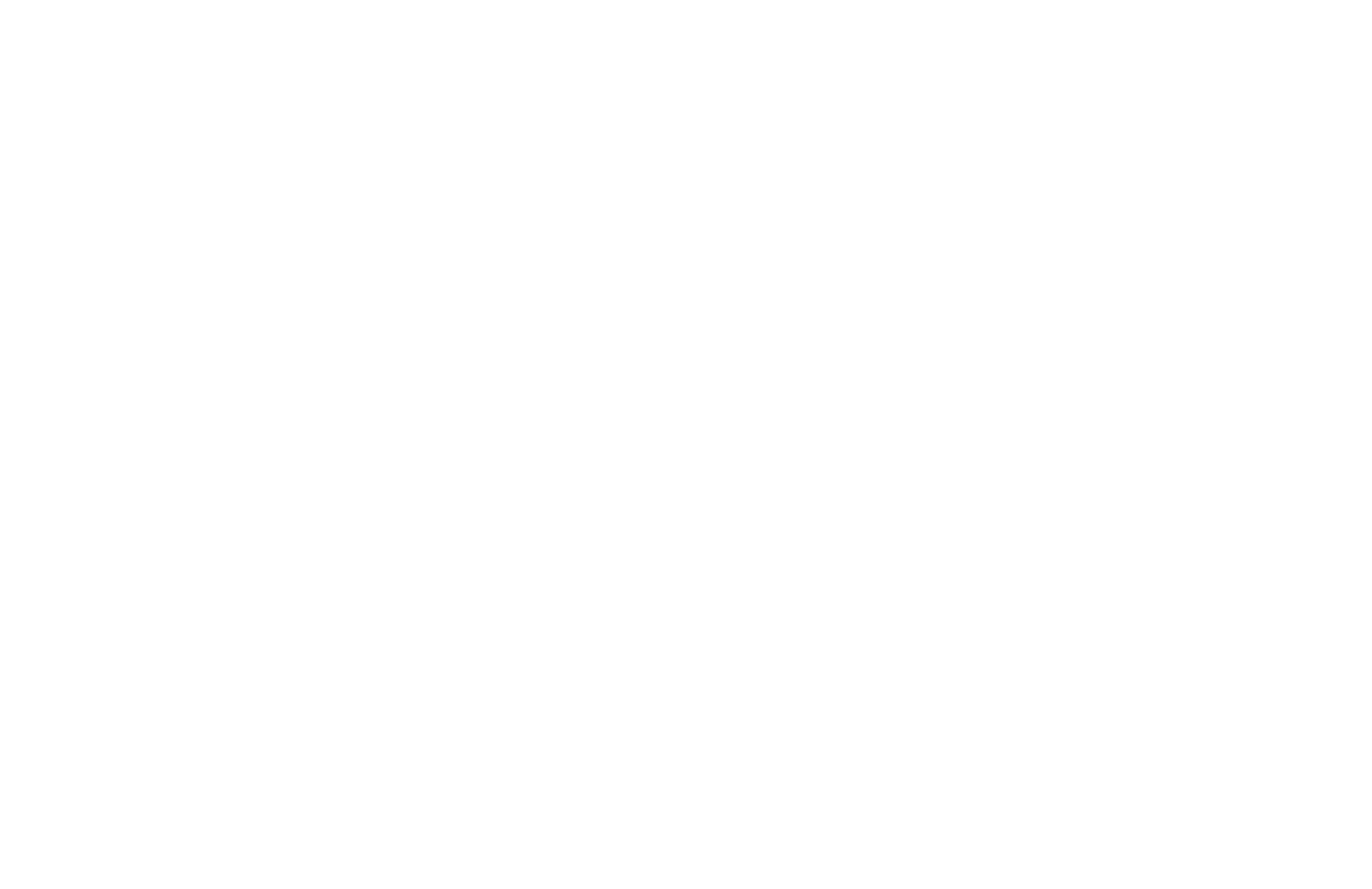 Venus
Jupiter
Mars
Mars is a very cold place
Jupiter is the biggest planet
Venus has a beautiful name
NOTES
SCIENCE
MATH
BIOLOGY
HISTORY
EXTRAS
NOTES
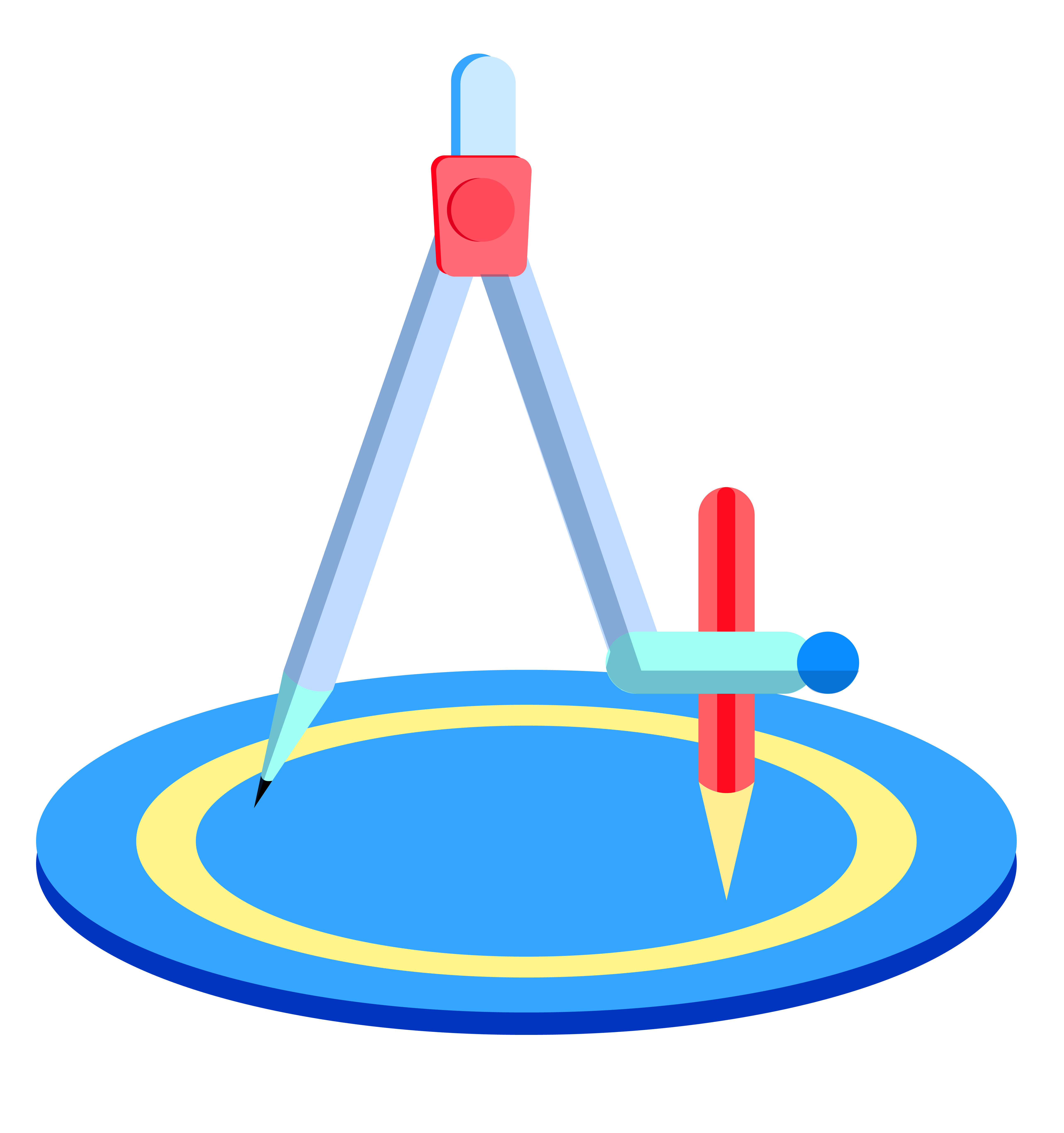 SCIENCE
MATH
MATH
Mars
Mars
Mars is a very cold place
Mars is a very cold place
BIOLOGY
Jupiter
Jupiter
Jupiter is the biggest planet
Jupiter is the biggest planet
HISTORY
EXTRAS
NOTES
THIS IS A GRAPH
SCIENCE
MATH
BIOLOGY
Venus
Jupiter
Mars
Mars is a very cold place
Jupiter is the biggest planet
Venus has a beautiful name
HISTORY
To modify this graph, click on it, follow the link, change the data and paste the resulting graph here, replacing this one
EXTRAS
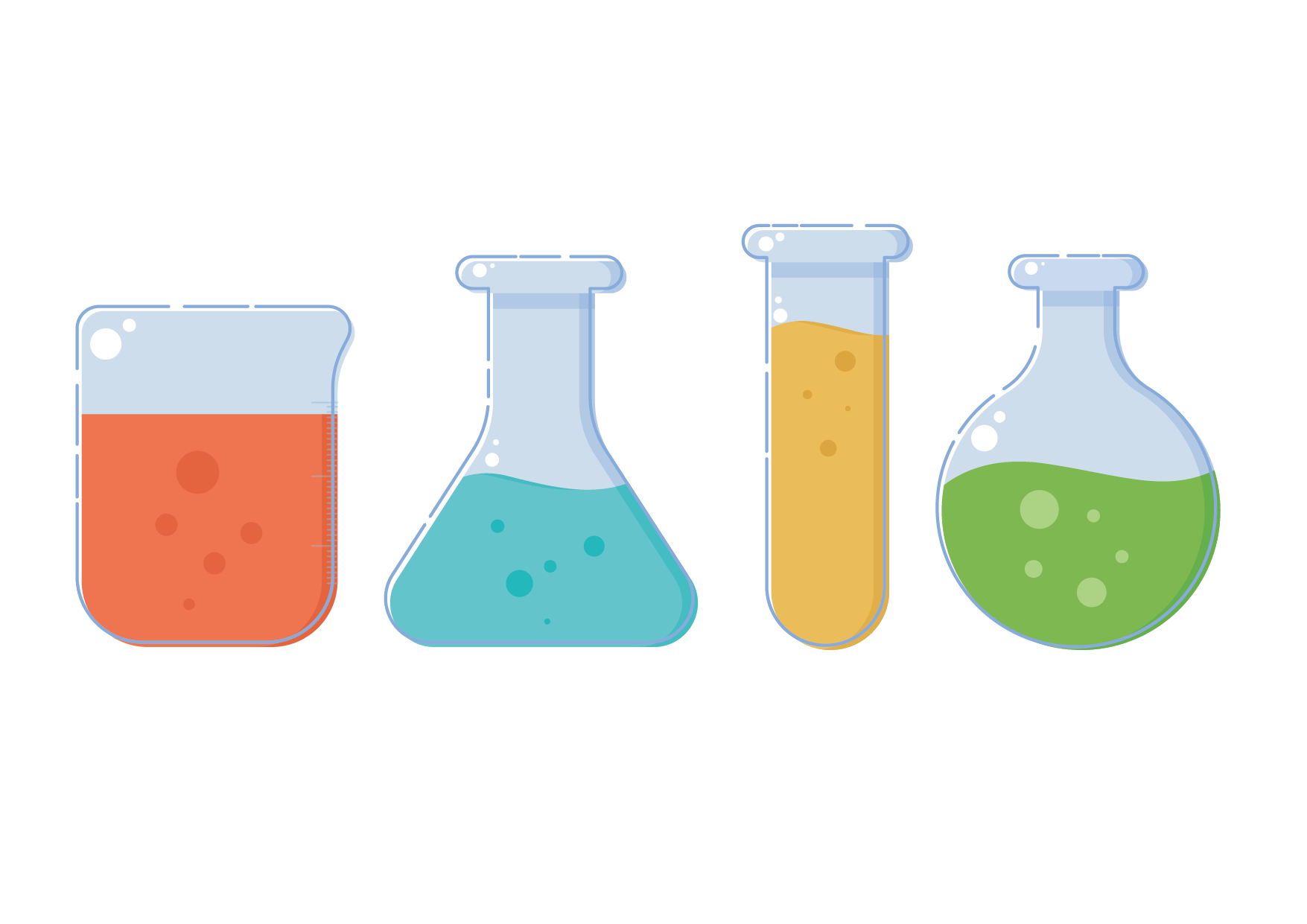 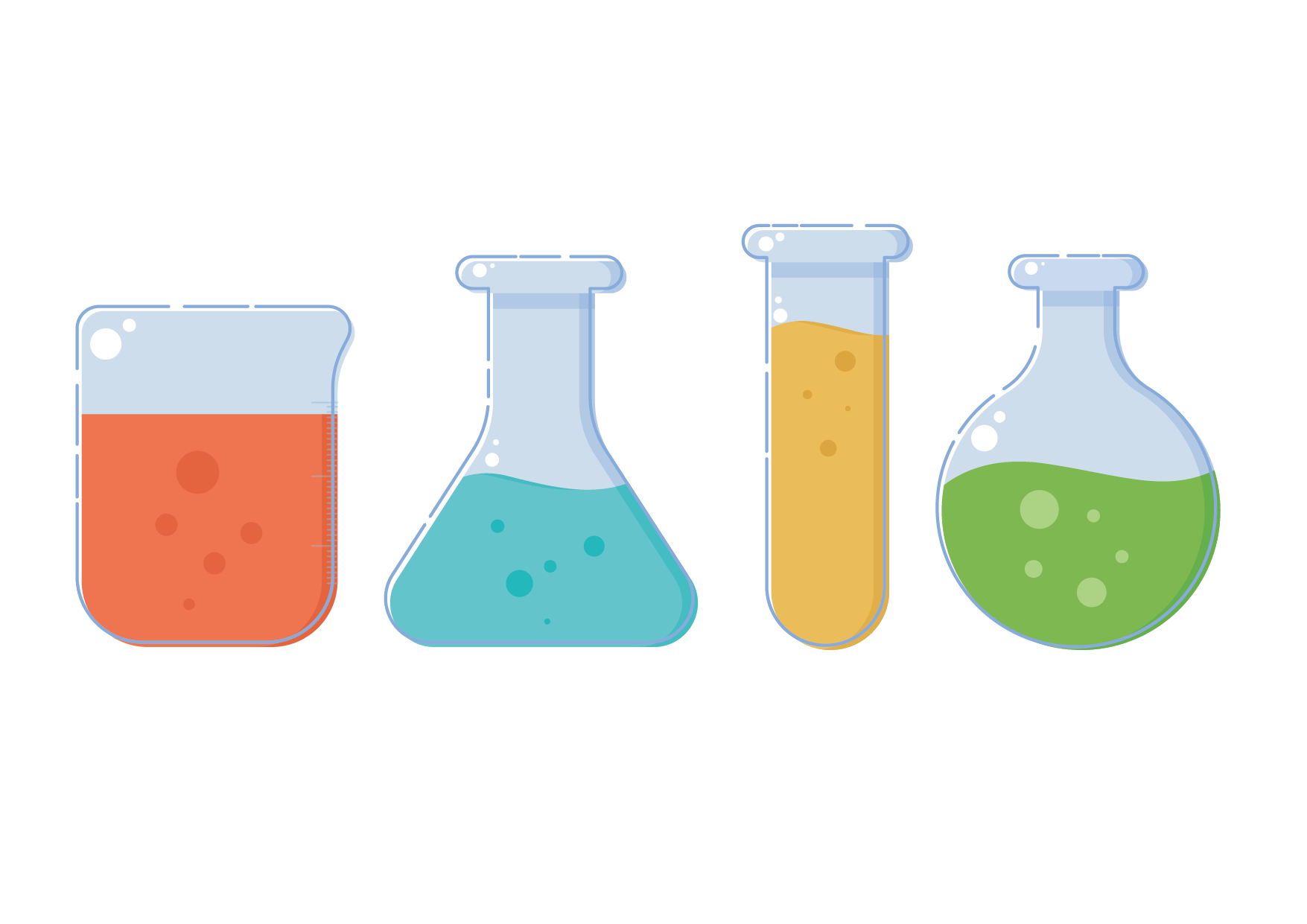 Jupiter
Jupiter
Jupiter is the biggest planet
Jupiter is the biggest planet
Venus
Mars
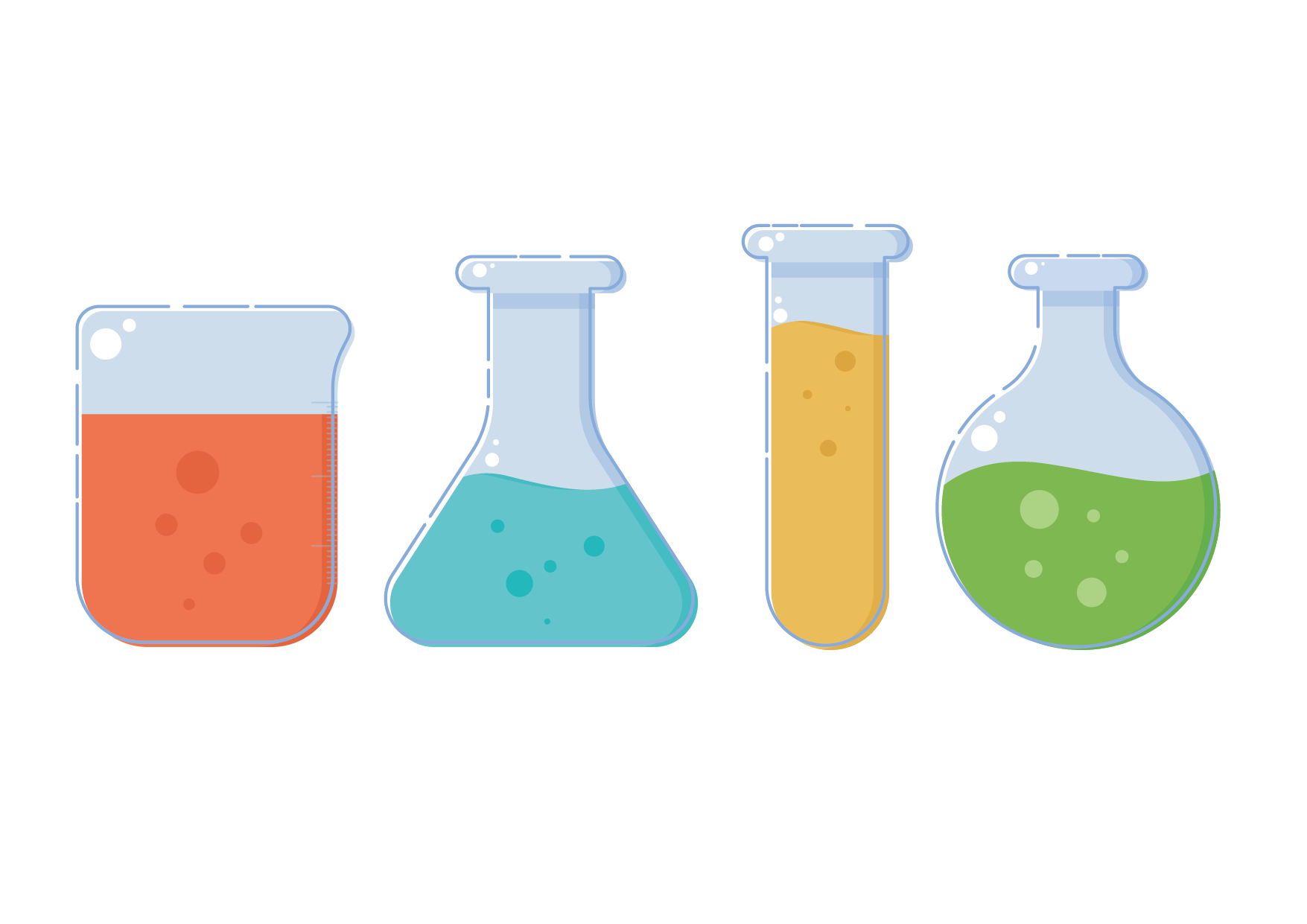 Venus has a beautiful name
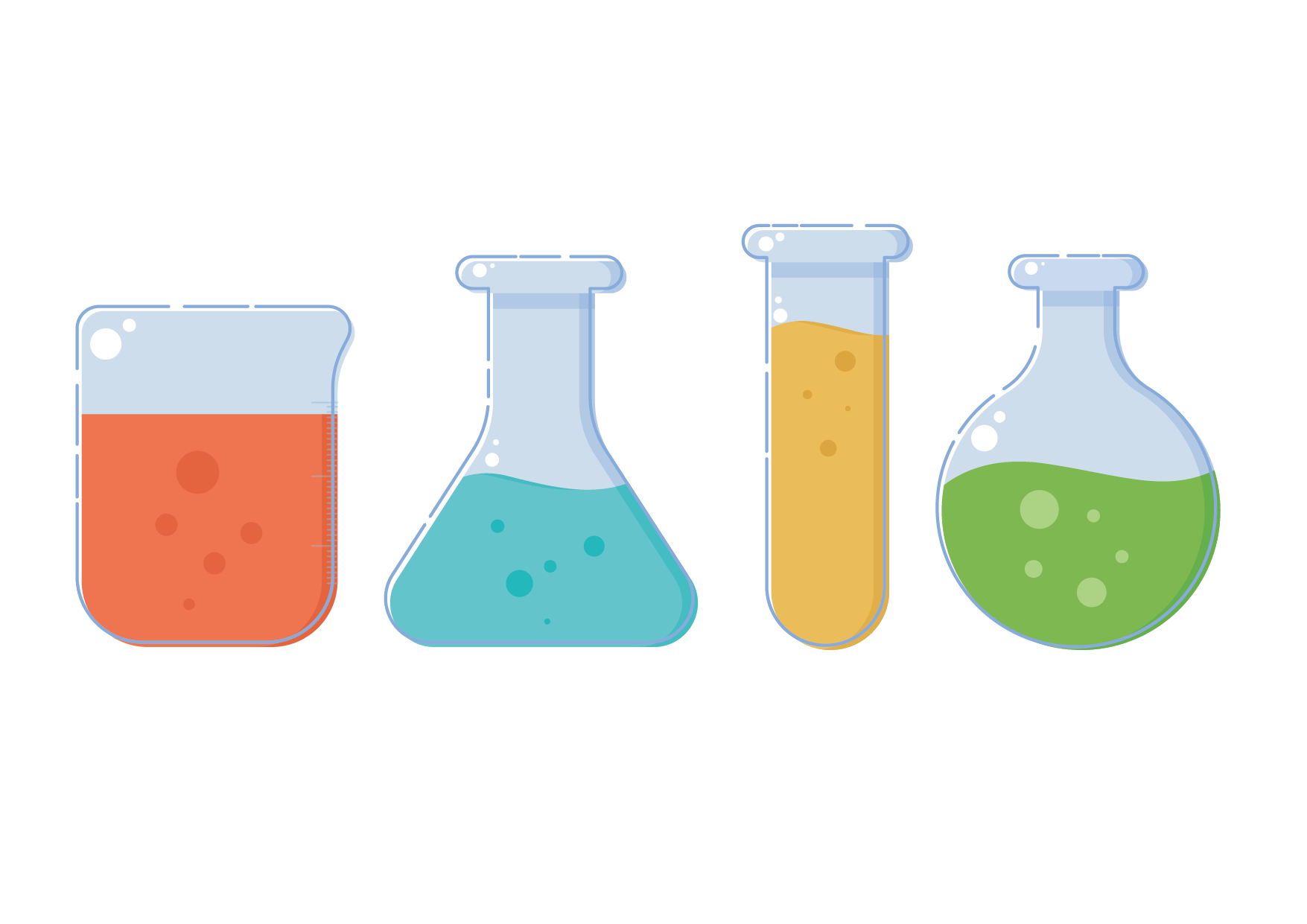 Mars is a very cold place
NOTES
BIOLOGICAL TIMELINE
SCIENCE
MATH
DAY  1
DAY  2
DAY  3
DAY  4
BIOLOGY
HISTORY
EXTRAS
NOTES
PERCENTAGE OF COMPONENTS
SCIENCE
Venus
MATH
30%
BIOLOGY
Jupiter
50%
HISTORY
Mars
70%
EXTRAS
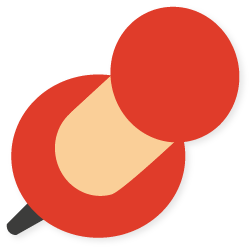 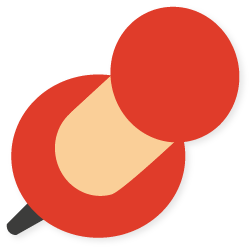 Mars
Mars
Mars is a very cold place
Mars is a very cold place
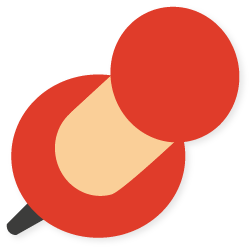 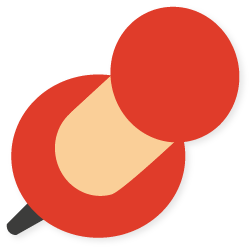 Mars
Mars
Mars is a very cold place
Mars is a very cold place
NOTES
BIOLOGICAL INFOGRAPHIC
SCIENCE
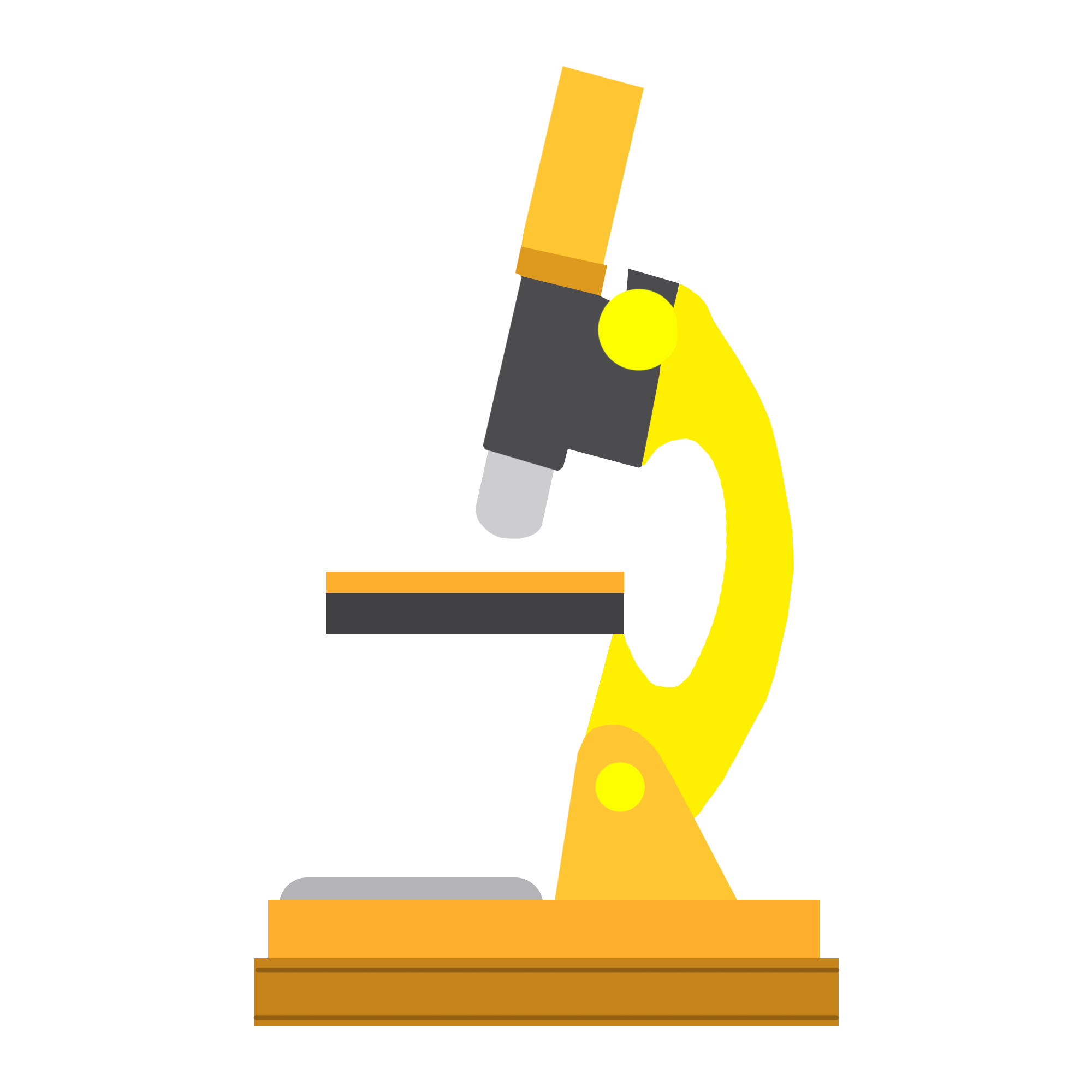 MATH
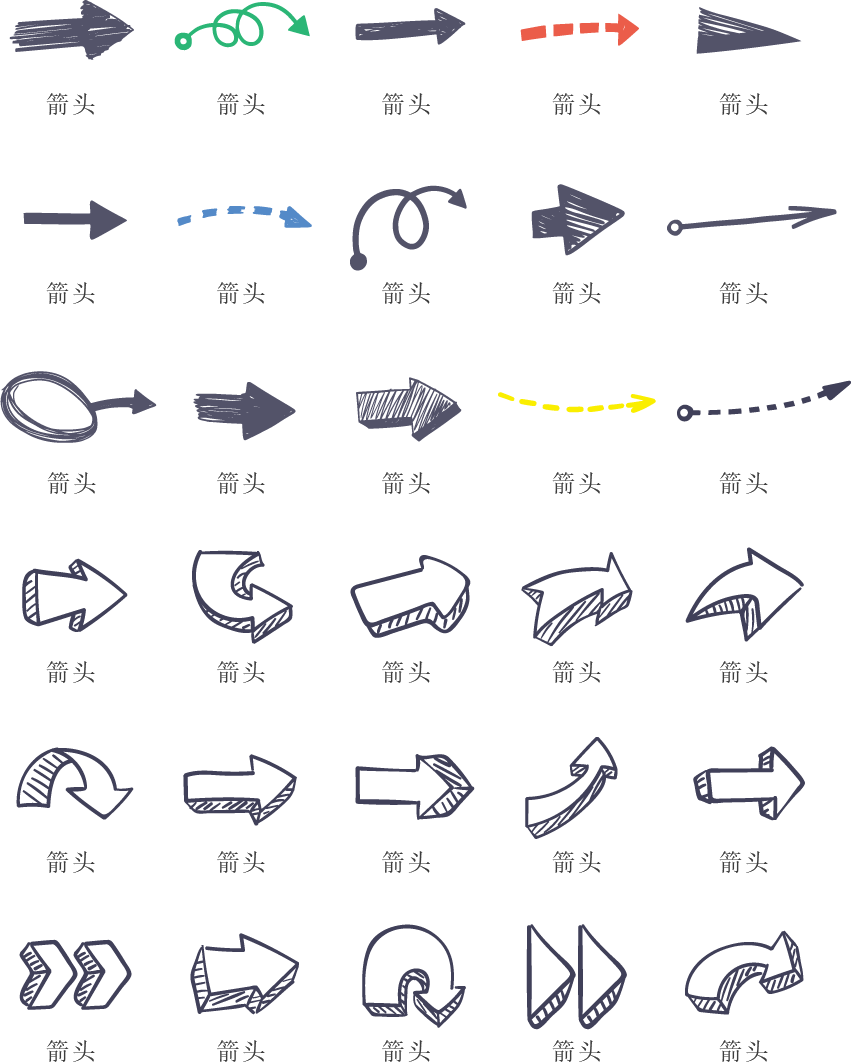 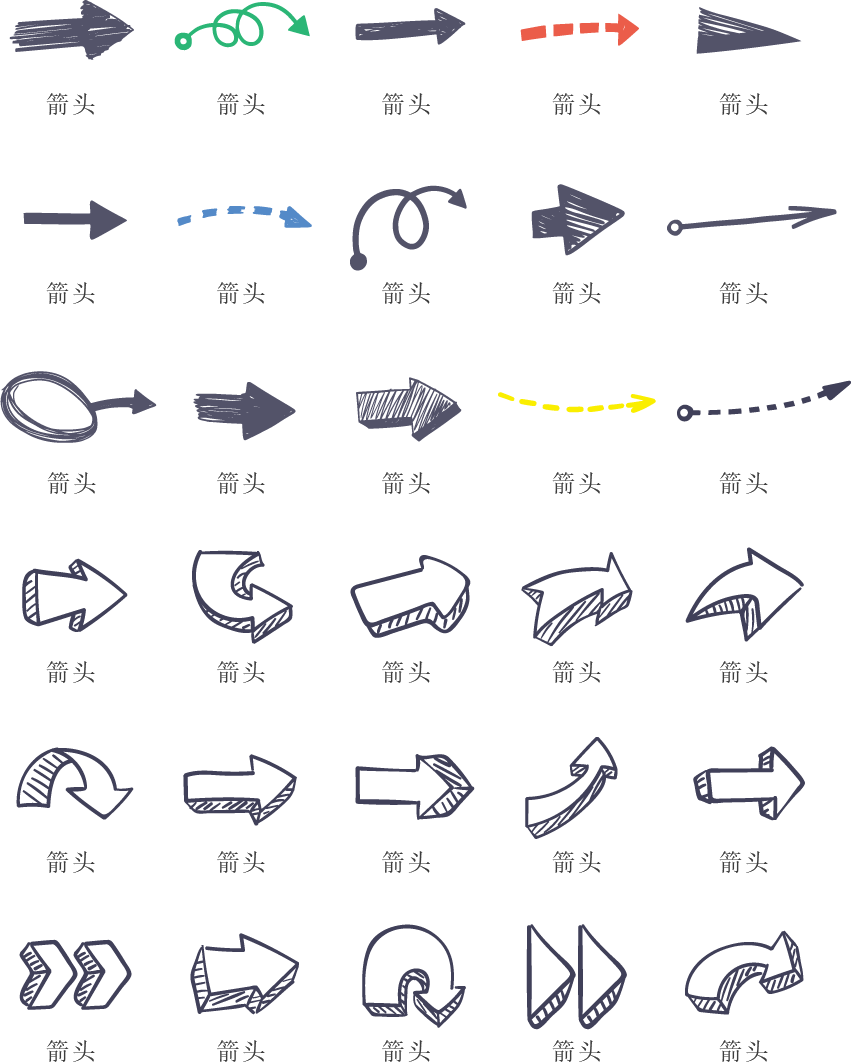 BIOLOGY
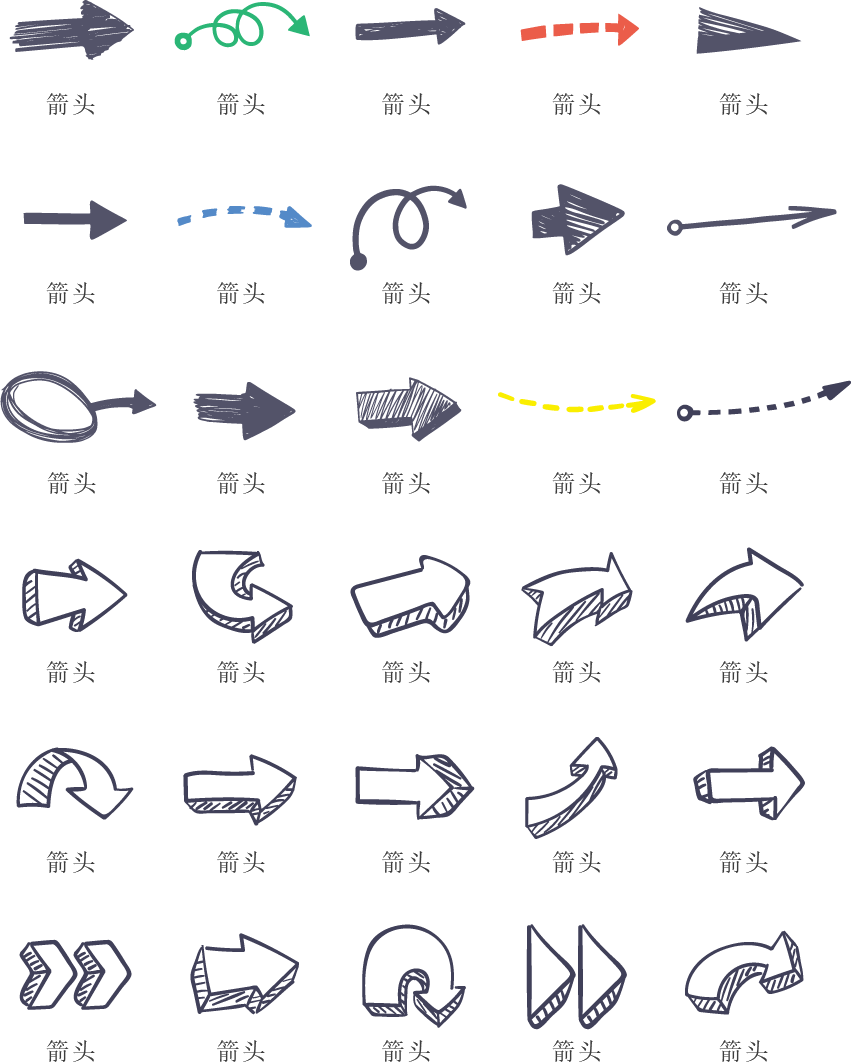 HISTORY
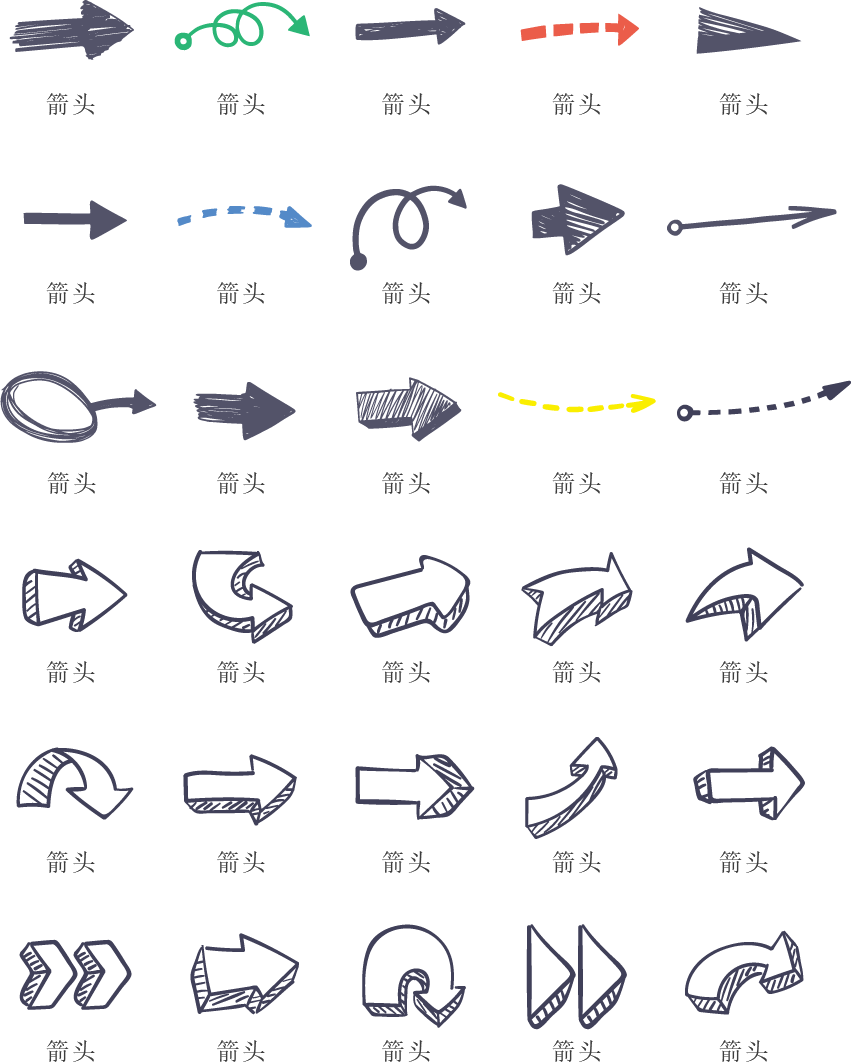 EXTRAS
√
?
×
Images reveal large amounts of data, so remember: use an image instead of long texts
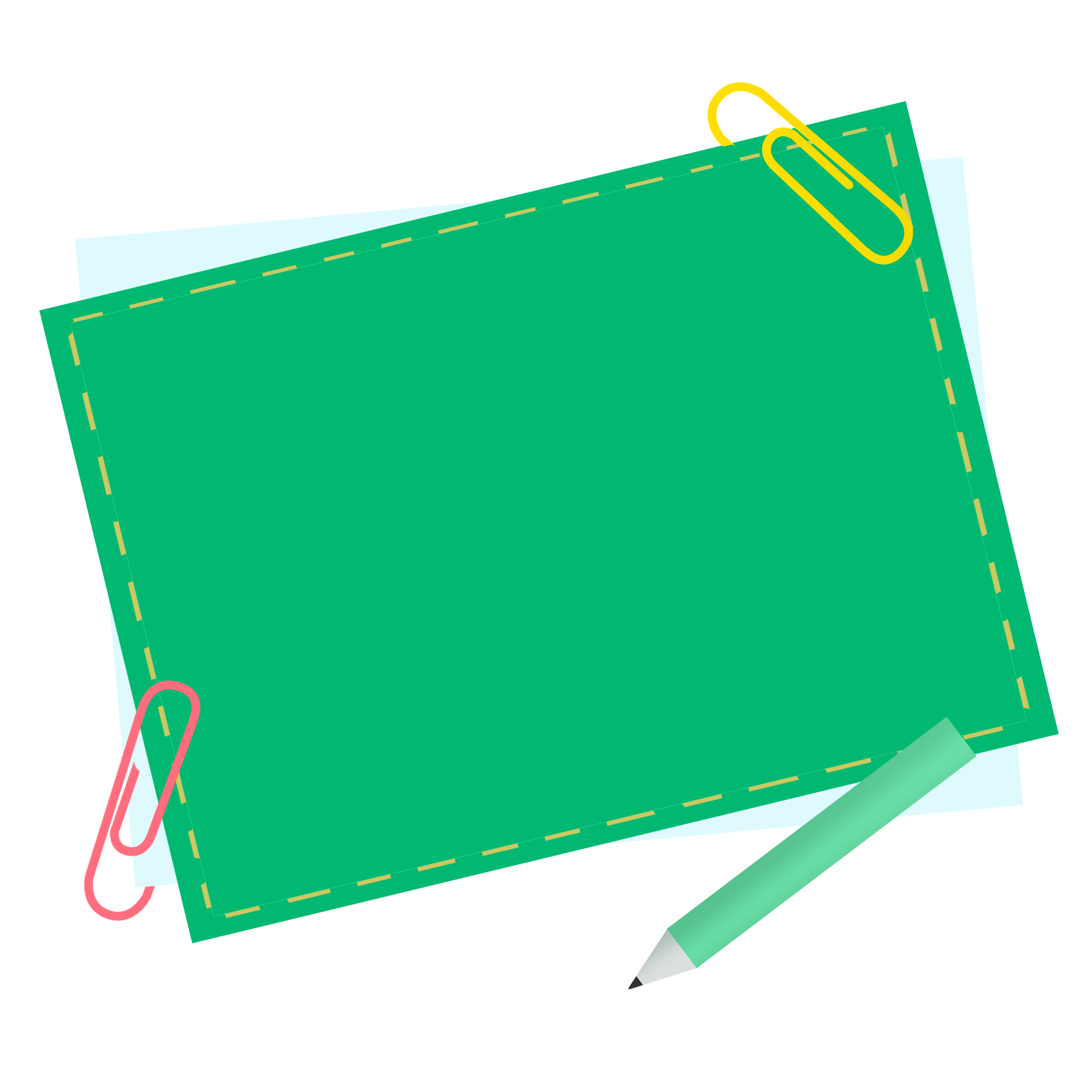 Images reveal large amounts of data, so remember: use an image instead of long texts
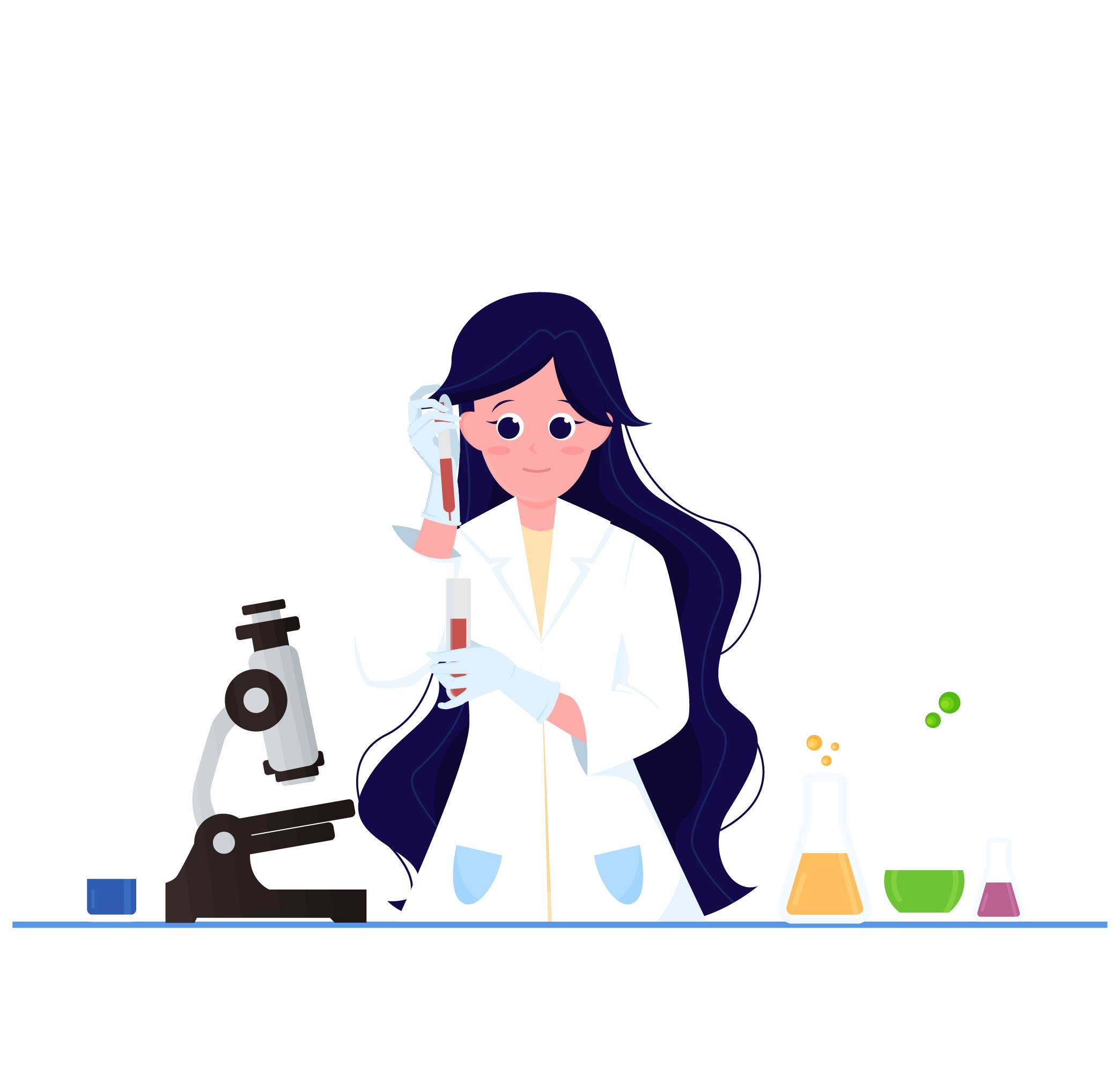 Images reveal large amounts of data, so remember: use an image instead of long texts
NOTES
SCIENCE
HISTORY
MATH
BIOLOGY
HISTORY
EXTRAS
NOTES
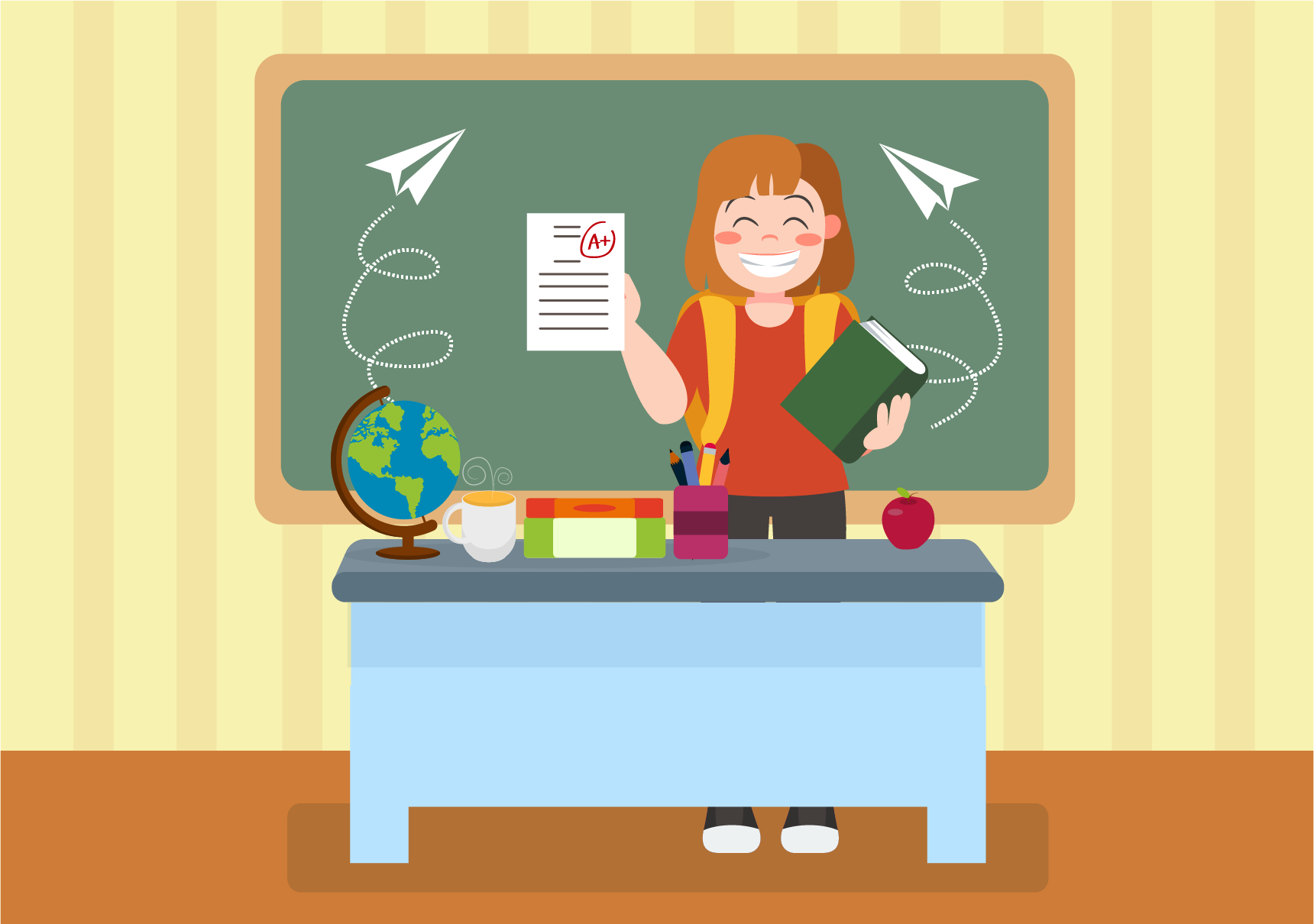 SCIENCE
MATH
BIOLOGY
HISTORY
EXTRAS
A PICTURE IS WORTH A THOUSANDS WORDS
Mars
Mars is a very cold place
Jupiter
Jupiter is the biggest planet
Mars
Mars is a very cold place
NOTES
THIS IS A MAP
SCIENCE
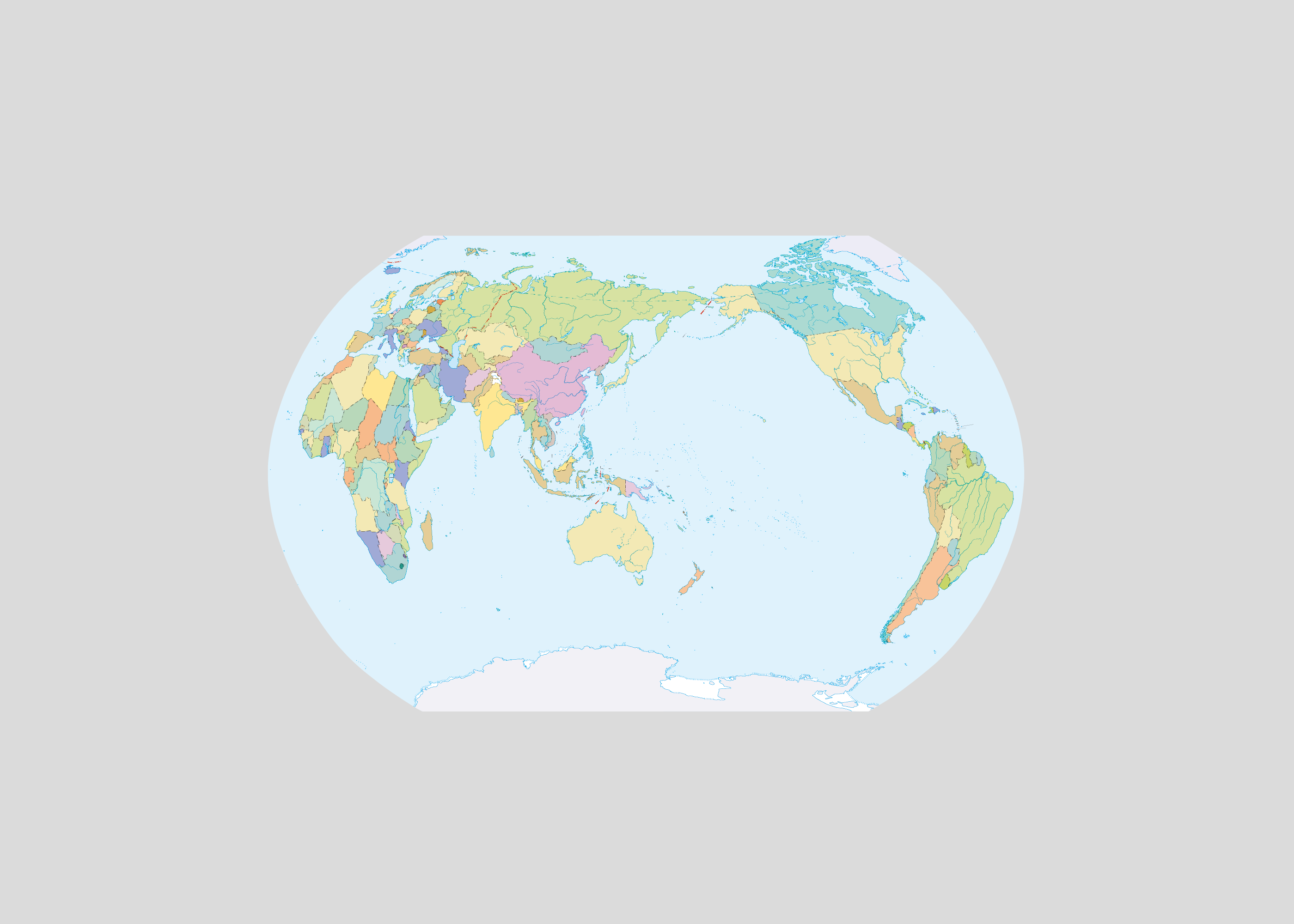 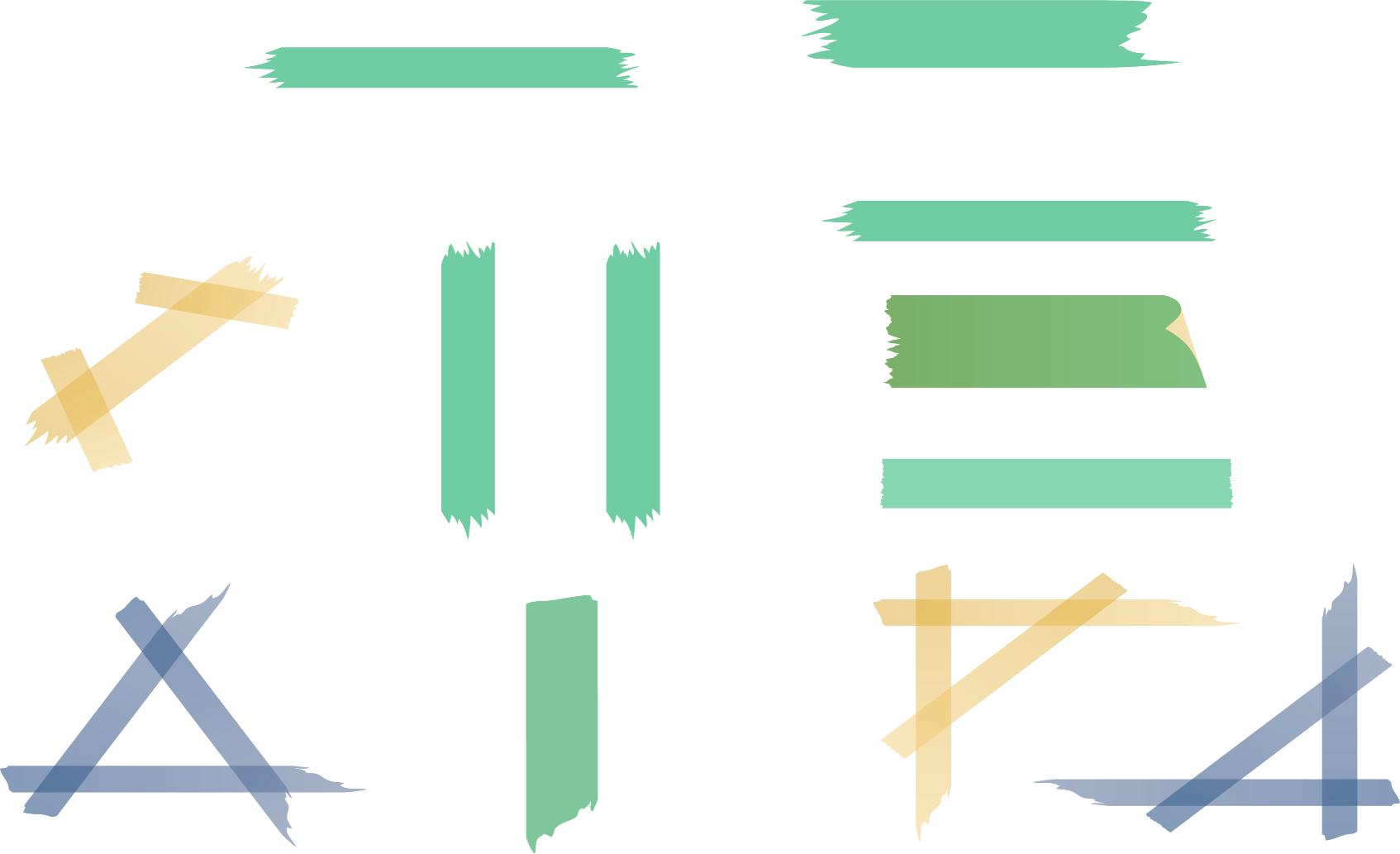 MATH
BIOLOGY
HISTORY
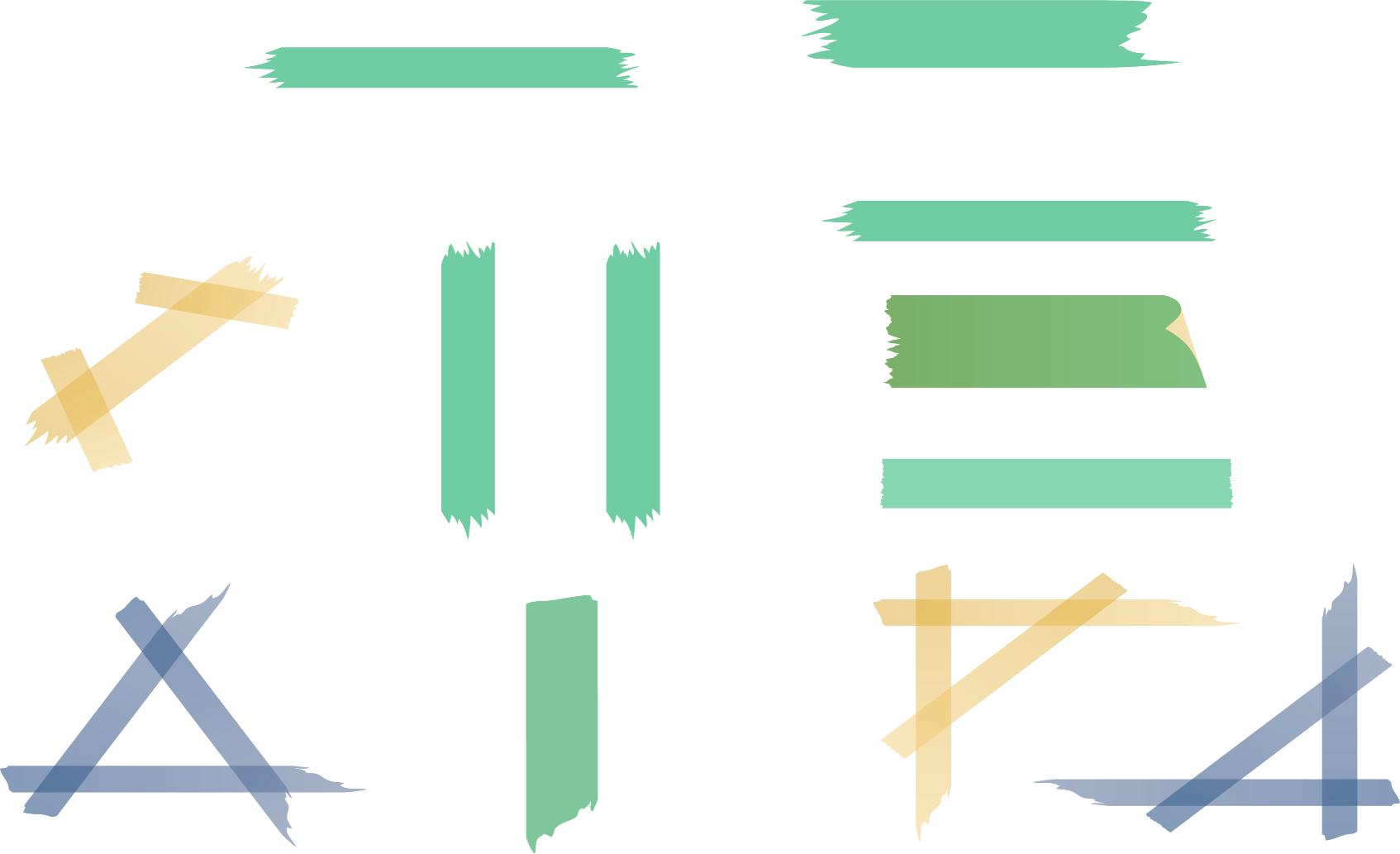 EXTRAS
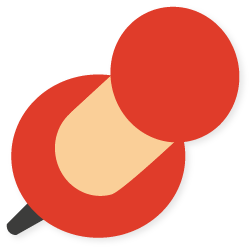 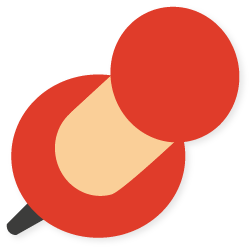 Mercury is the closest to the Sun
Mercury is the closest to the Sun
Mars
Venus
Mercury is the closest to the Sun
Mercury is the closest to the Sun
NOTES
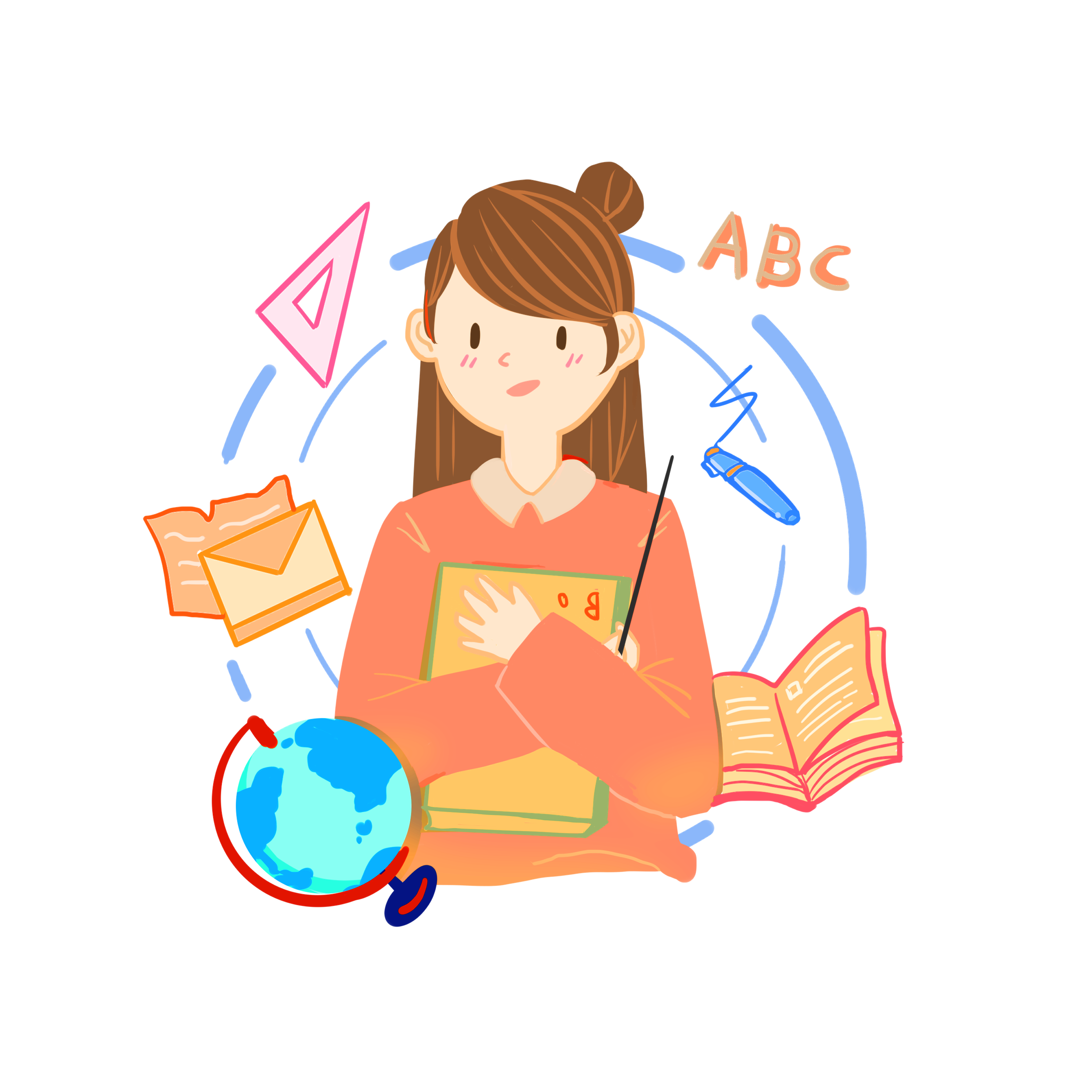 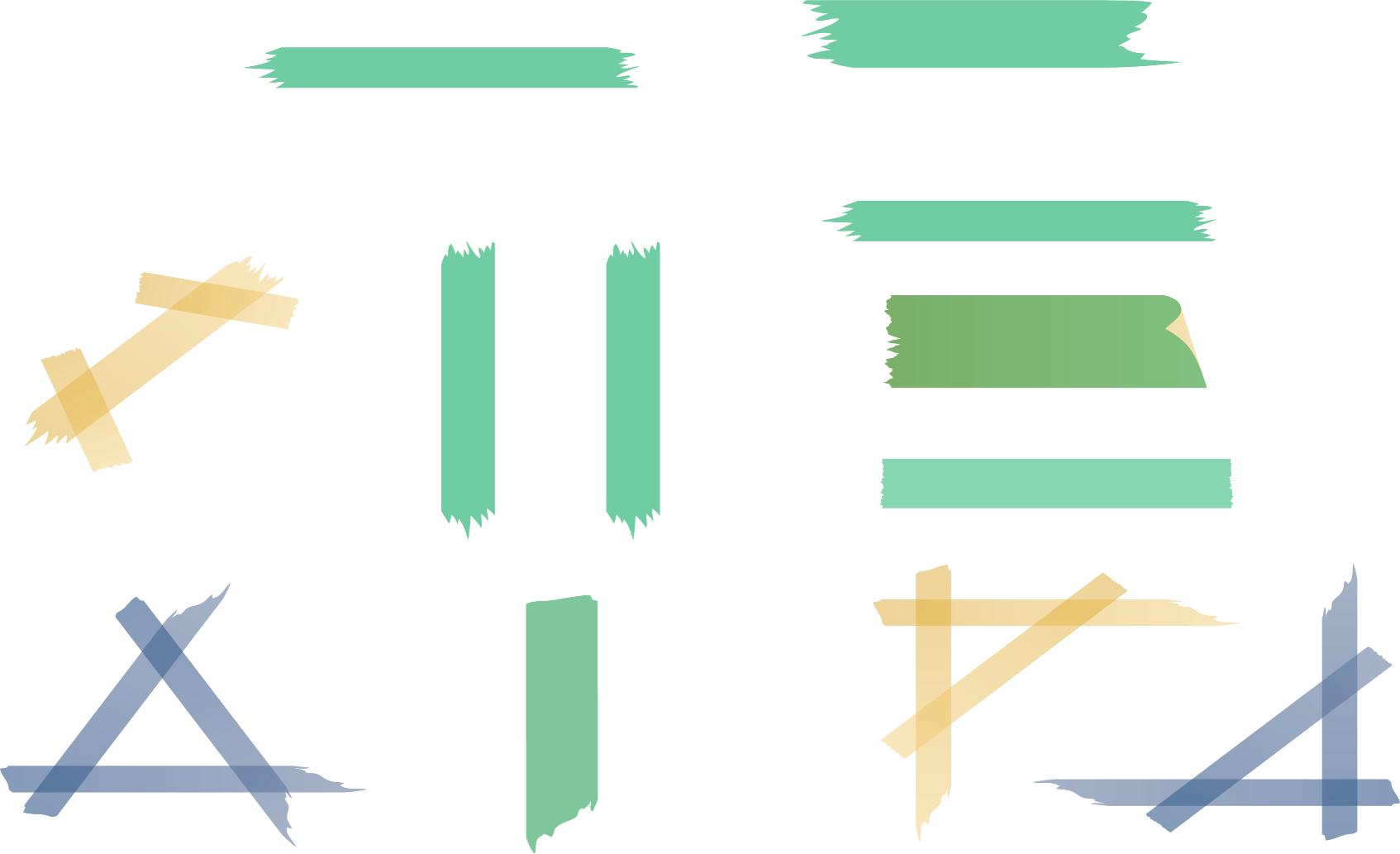 EXTRA MATERIALS
SCIENCE
MATH
BIOLOGY
HISTORY
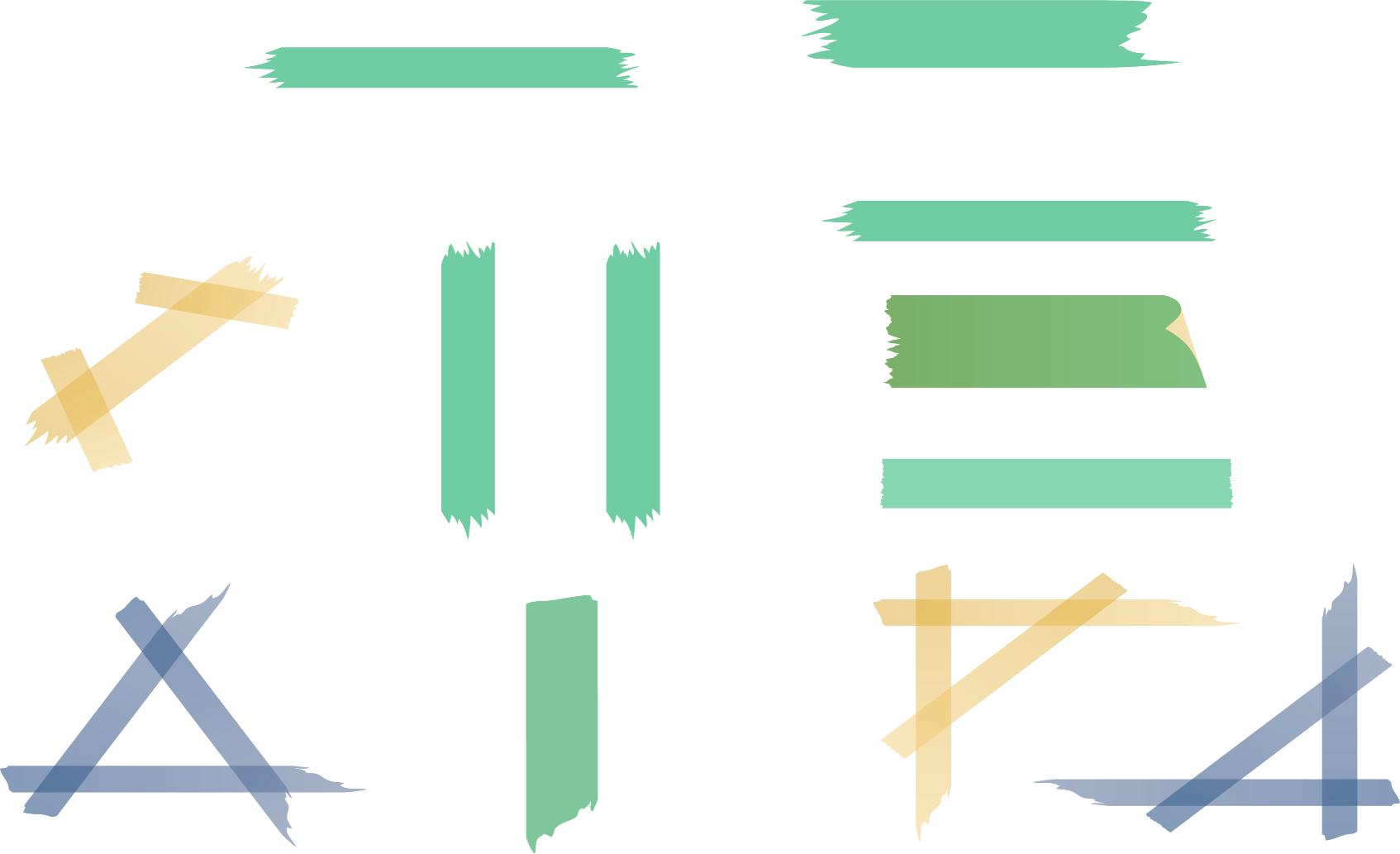 EXTRAS
NOTES
TEAM OF TEATHERS
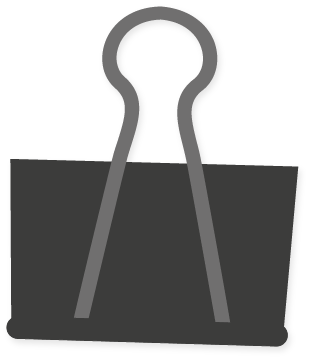 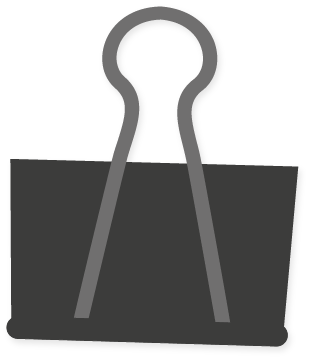 SCIENCE
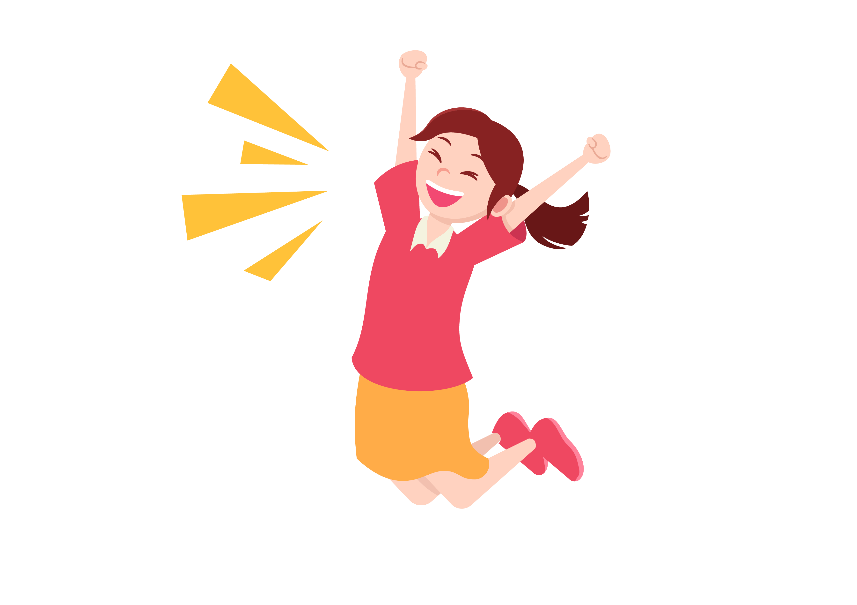 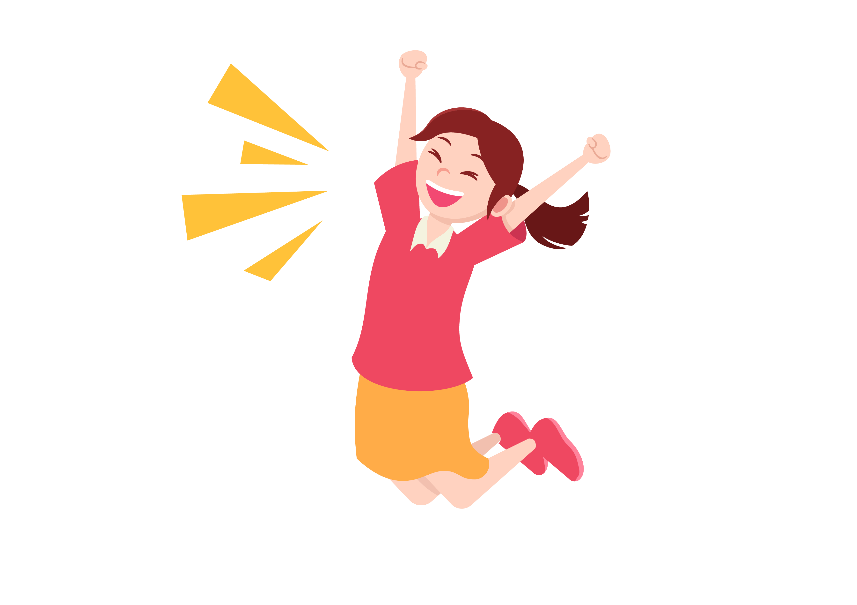 Helena Doe
Helena Doe
MATH
You can talk about this person here
You can talk about this person here
BIOLOGY
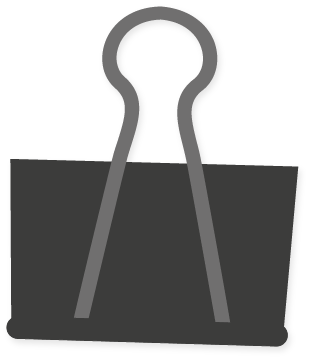 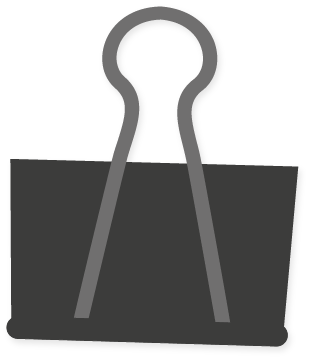 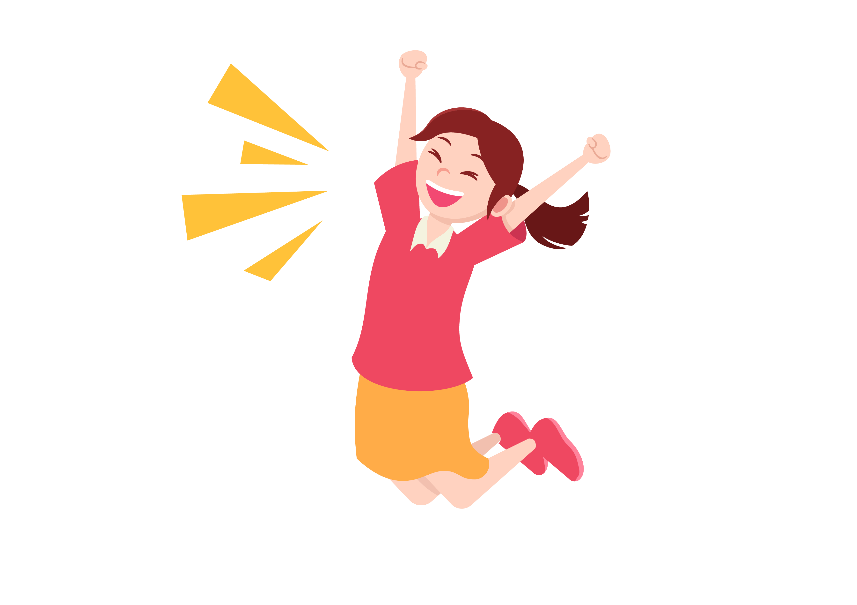 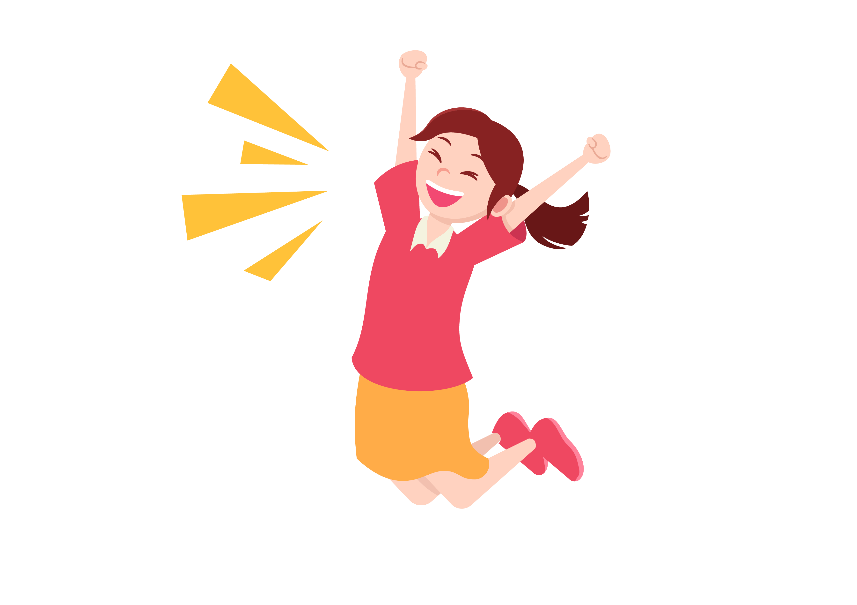 Helena Doe
Helena Doe
HISTORY
You can talk about this person here
You can talk about this person here
EXTRAS
THANKS